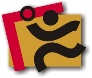 Elektronischer Spielbericht SpielberichtOnline – SBO
Link & Zugangsdaten
http://sbo.handball4all.de

Test-Zugang: (es sind immer 3 Spiele ladbar)
Vereinsnummer: 	90001
PIN Heim:		123456
PIN Gast:		123456
09.10.2021
PfHV
1
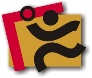 Elektronischer Spielbericht SpielberichtOnline – SBO
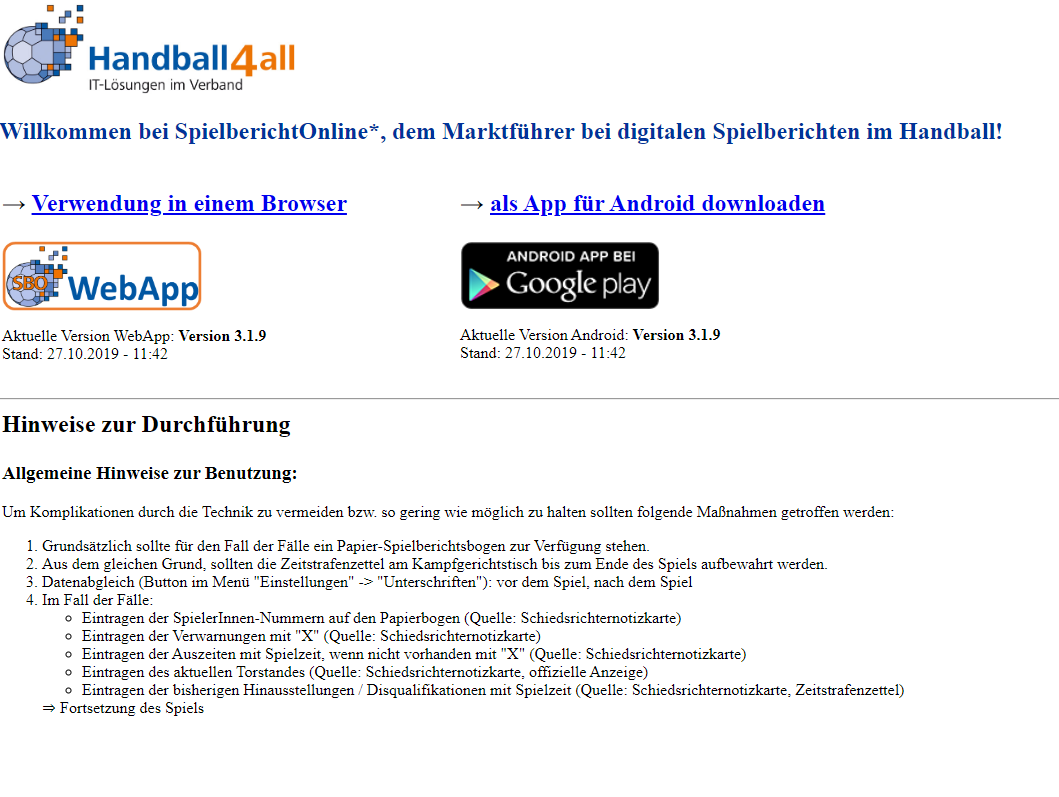 09.10.2021
PfHV
2
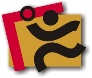 Elektronischer Spielbericht SpielberichtOnline – SBO
Hauptbildschirm
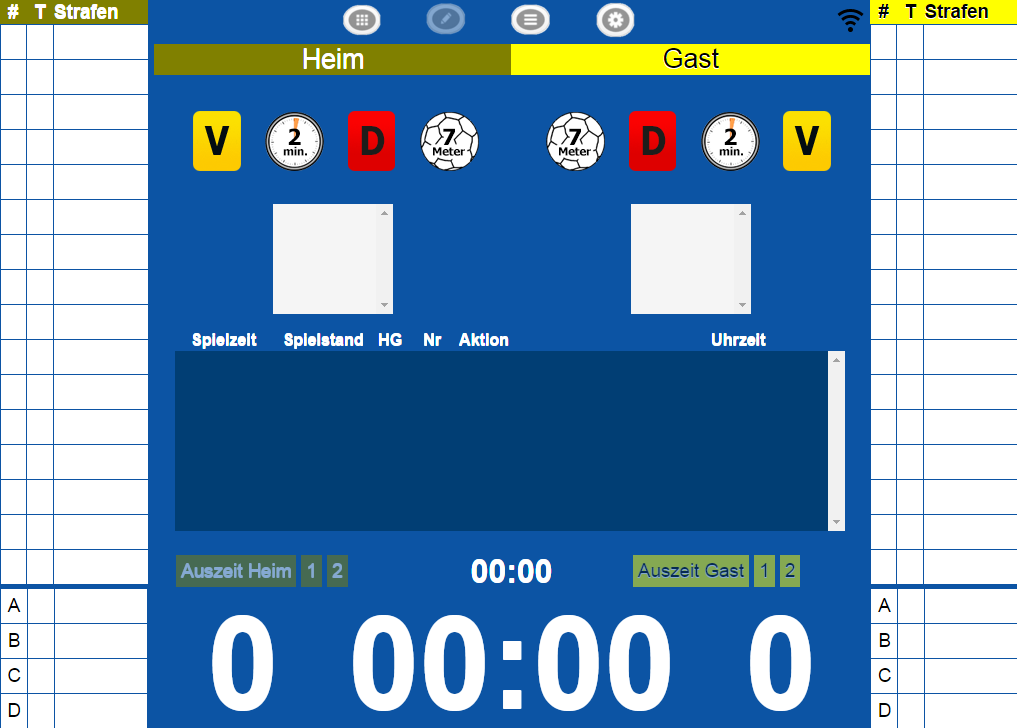 09.10.2021
PfHV
3
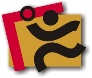 Elektronischer Spielbericht SpielberichtOnline – SBO
Menü
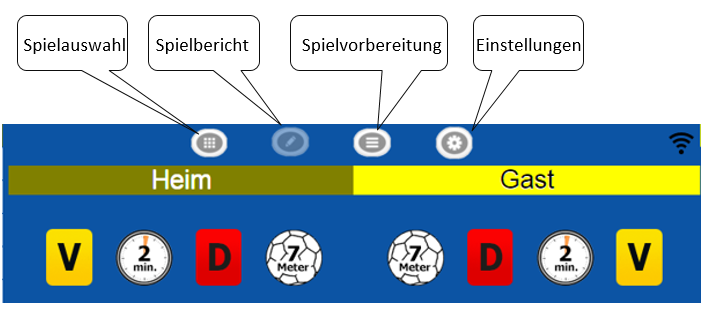 09.10.2021
PfHV
4
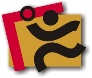 Elektronischer Spielbericht SpielberichtOnline – SBO
Spielauswahl
Vereinsnummer eingeben
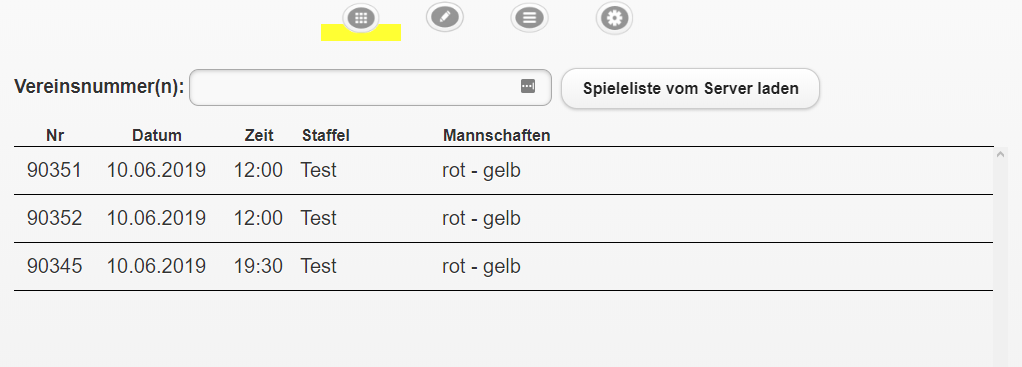 1
1
2
Spieleliste laden
2
Spiel auswählen
3
3
09.10.2021
PfHV
5
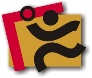 Elektronischer Spielbericht SpielberichtOnline – SBO
Spielauswahl
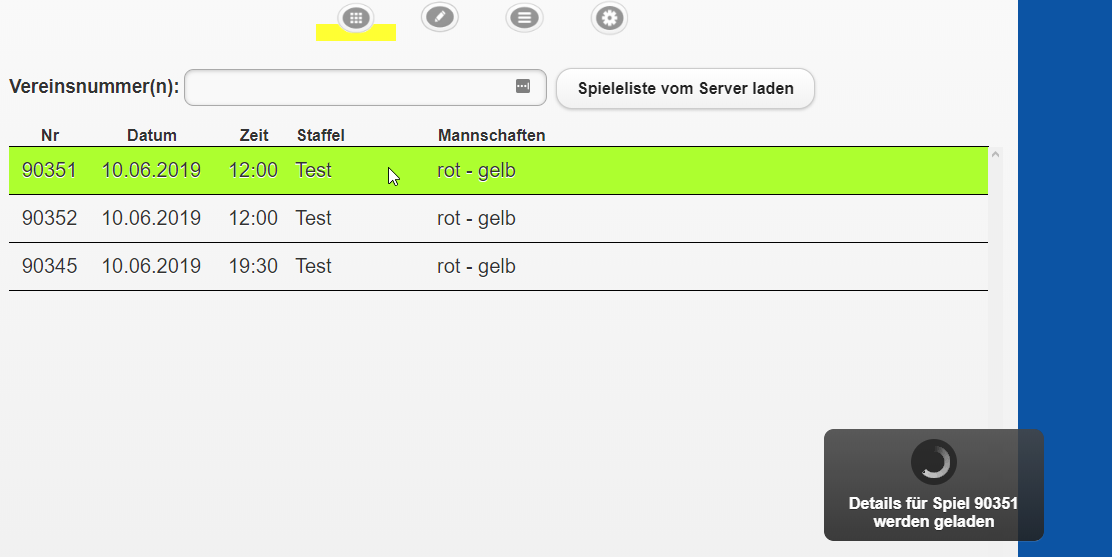 Bei erfolgreichem Laden des Spiels:
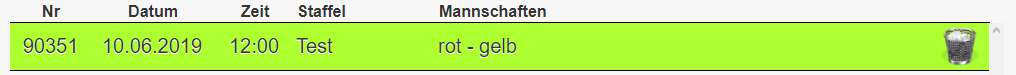 09.10.2021
PfHV
6
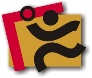 Elektronischer Spielbericht SpielberichtOnline – SBO
Einstellungen
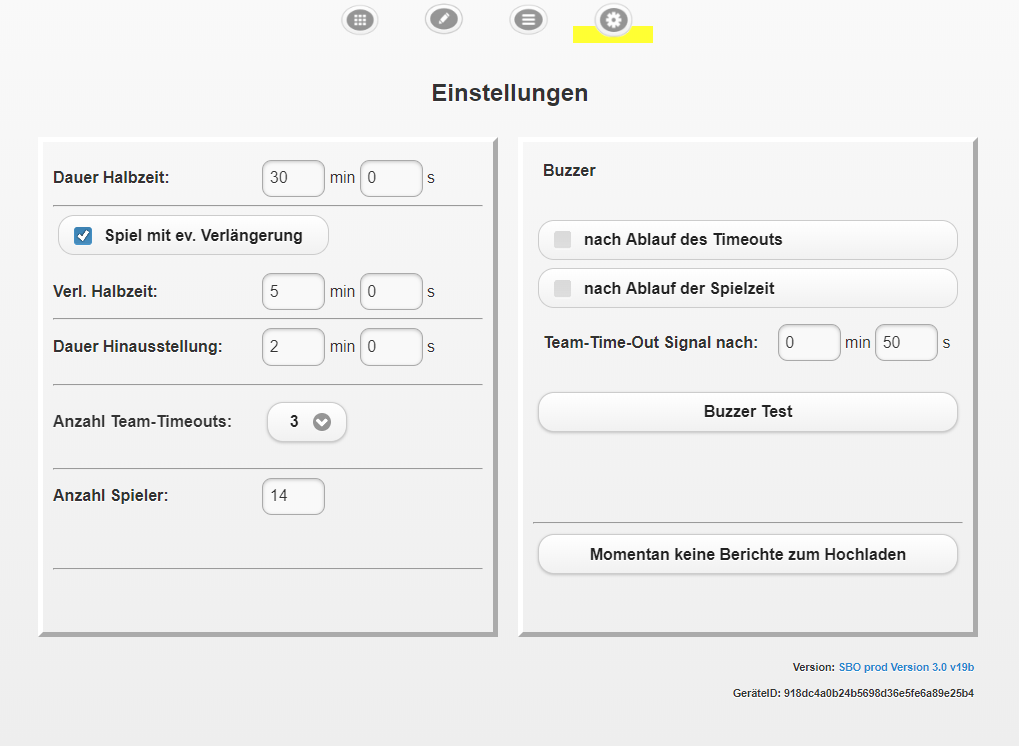 Überprüfen und gegebenenfalls anpassen der Einstellungen im Hinblick auf:
Dauer der Halbzeit
Spiel mit Verlängerung (z.B. Pokalspiel)
Anzahl der Team-Time-Out (Pfalz/OL)
Anzahl der Spieler (Aktive/Jugend)
1
hier wird angezeigt, wieviele Spielberichte noch hochzuladen sind, z.B. 1 Bericht zum Hochladen, oder   2 Berichte zum Hochladen usw.
5
2
1
2
3
3
4
4
5
09.10.2021
PfHV
7
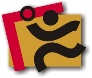 Elektronischer Spielbericht SpielberichtOnline – SBO
Spielvor- & Nachbereitung – Grunddaten des Spiels
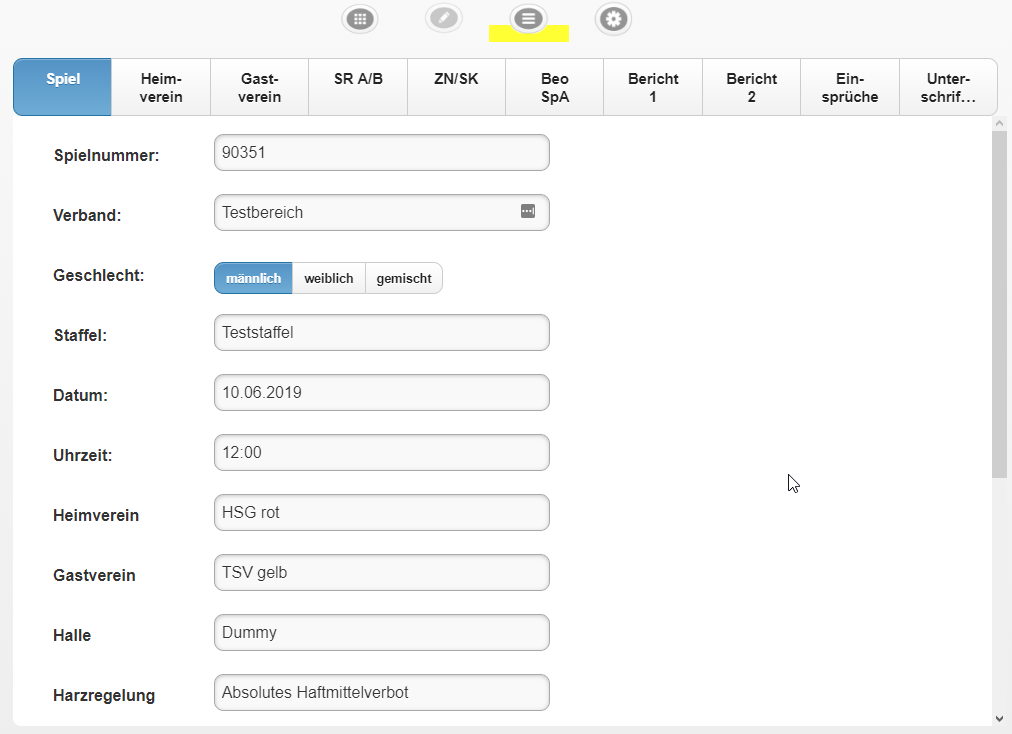 09.10.2021
PfHV
8
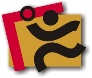 Elektronischer Spielbericht SpielberichtOnline – SBO
Spielvor- & Nachbereitung – Daten des ZN / SK
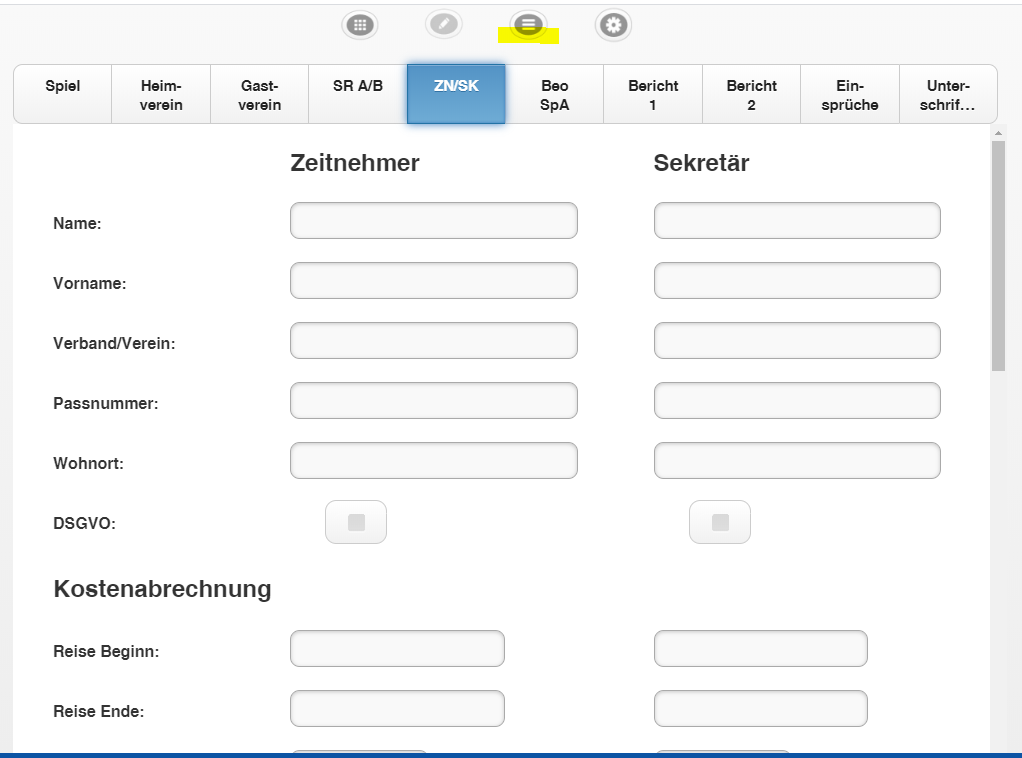 09.10.2021
PfHV
9
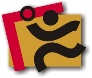 Elektronischer Spielbericht SpielberichtOnline – SBO
Heim- & Gastverein
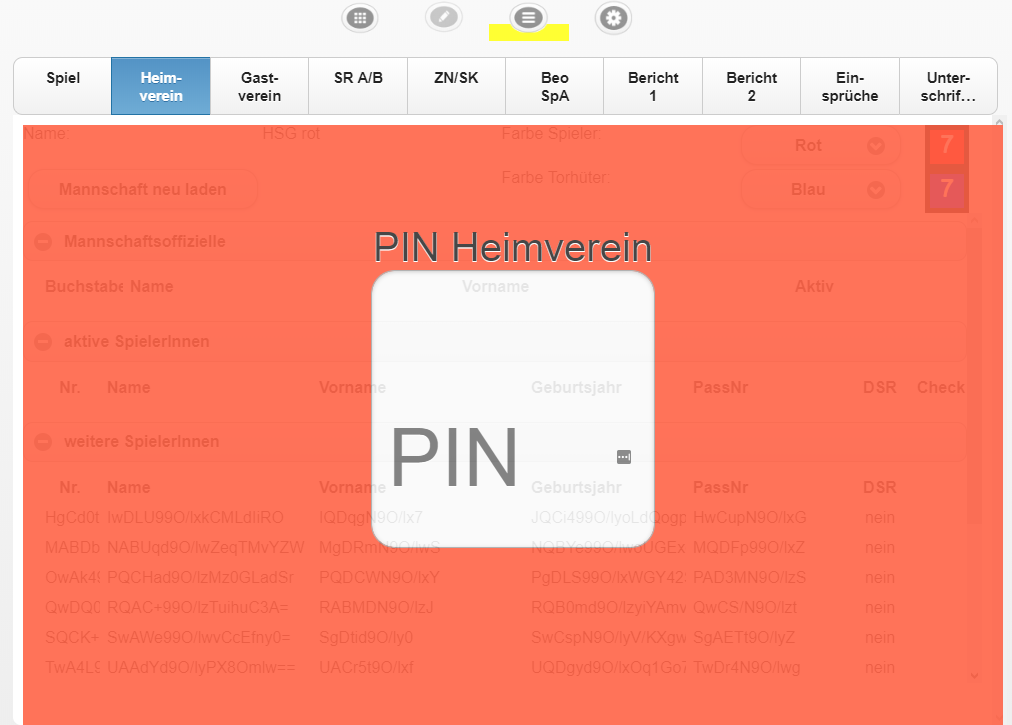 Auskunftsbereich für die MannschaftskaderFür SR: Passkontrolle
MV muss hier sein PIN eingeben, dass die Mannschaft Geladen wird
Zum Bearbeiten der Spielerliste (Spieler hinzufügen, Trikotnummern ändern usw.) muss der MV in den Spielbericht, dieser wird aber erst durch der PIN freigeschaltet das Eingeben
09.10.2021
PfHV
10
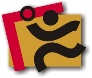 Elektronischer Spielbericht SpielberichtOnline – SBO
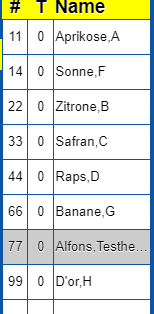 Spielbericht – Spieler hinzufügen
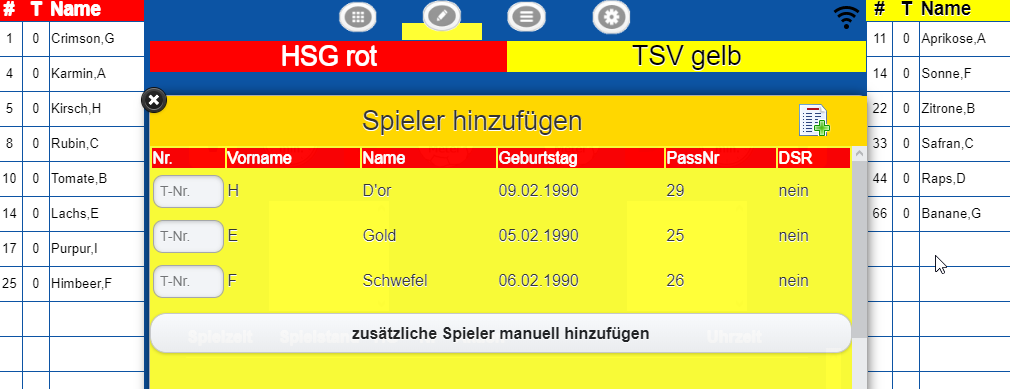 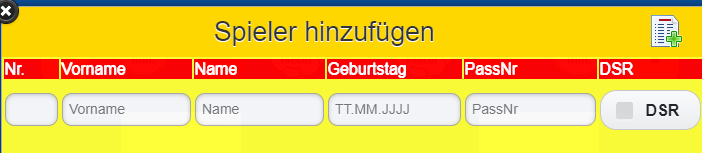 Hier kann ein Spieler komplett neu erfasst werden
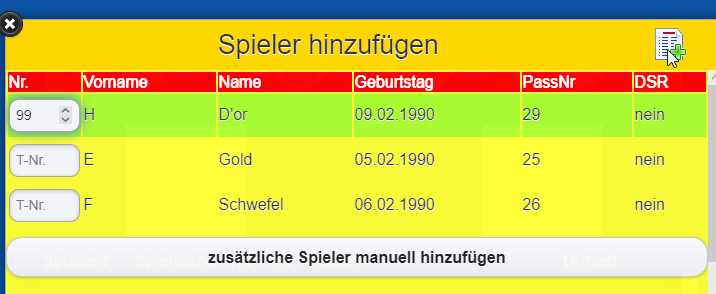 Per Doppelklick auf ein leeres Feld in der Spielerliste öffnet sich das Arbeitsfenster zum Hinzufügen eines weiteren Spielers
Abschließend den Button klickenund der Spieler wird in dieListe übernommen
Der Sekretär verfährt analog, wenn während dem Spiel, Spieler hinzuzufügen sind – besondere Sorgfalt erforderlich
Hier sind die Spieler zu finden, die zwar in der Kaderliste stehen, aber nicht vom MV aktiviert wurden
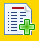 09.10.2021
PfHV
11
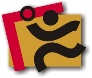 Elektronischer Spielbericht SpielberichtOnline – SBO
Spielbericht – Offizielle hinzufügen
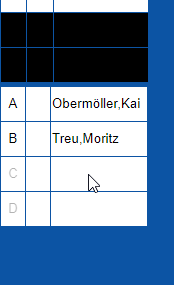 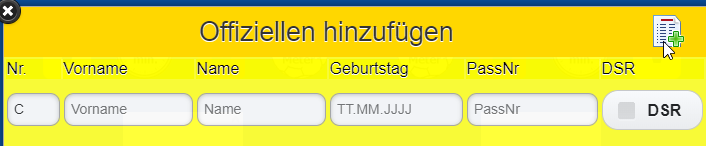 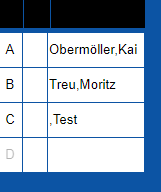 Hier kann ein Offizieller komplett neu erfasst werden
Per Doppelklick auf ein leeres Feld in der Offiziellenliste öffnet sich das Arbeitsfensterzum Hinzufügen eines weiteren Offiziellen.
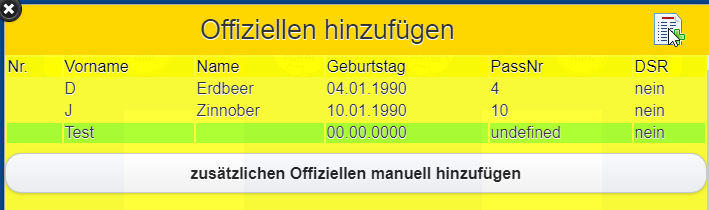 Abschließend den Button klicken und der Offizielle wird in die Liste übernommen
Hier sind die Offiziellen zu finden, die zwar in der Kaderliste stehen, aber nicht vom MV aktiviert wurden
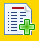 09.10.2021
PfHV
12
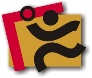 Elektronischer Spielbericht SpielberichtOnline – SBO
Spielbericht – Spieler bearbeiten / löschen
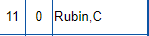 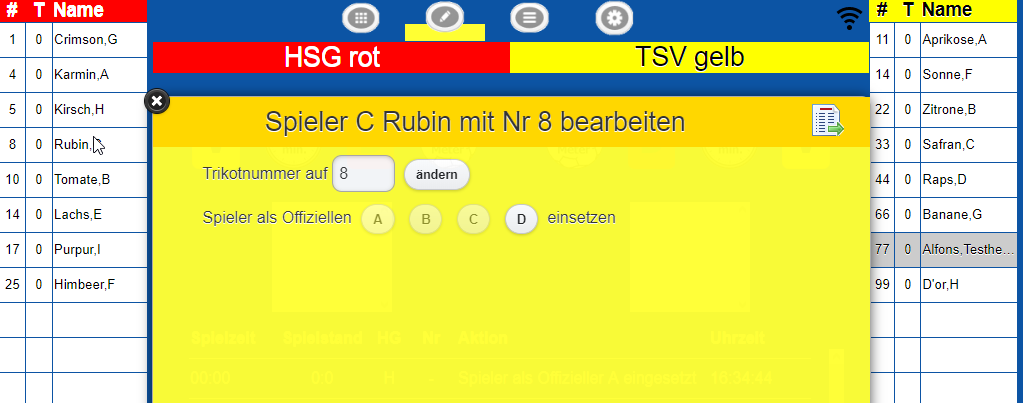 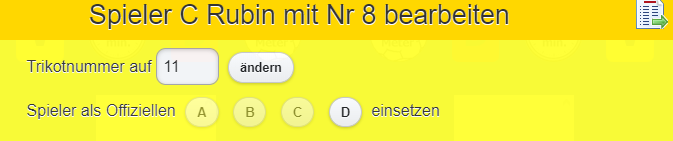 In der Liste wird die Änderung übernommen
Hier kann die Trikotnummer geändertwerden (neue Trikotnummer eintragen & mit „ändern“ bestätigen)oder ein Spieler in einen Offiziellenumgewandelt werden (auf den gewünschten Platz A/B/C/D klicken)
Per Doppelklick auf einen Spieler in der Spielerliste öffnet sich das Arbeitsfensterzum Bearbeiten dieses Spielers
Zum Löschen eines Spielers den Buttonoben rechts anklicken
Der Sekretär verfährt analog, wenn während dem Spiel festgestellt wird, dass die Trikotnummer geändert werden muss – Vorsicht nach Spielbeginn kann kein Spieler mehr gelöscht werden
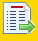 09.10.2021
PfHV
13
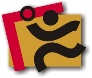 Elektronischer Spielbericht SpielberichtOnline – SBO
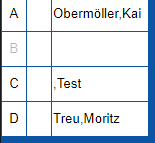 Spielbericht – Offiziellen bearbeiten / löschen
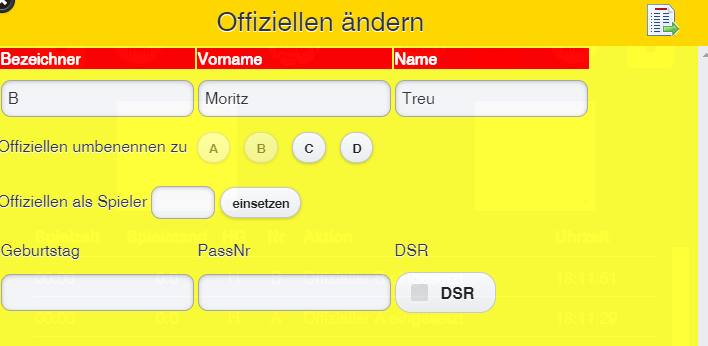 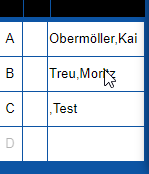 In der Liste wird die Änderung übernommen
Zum Löschen eines Offiziellen den Buttonoben rechts anklicken
Per Doppelklick auf ein leeres Feld in der Offiziellenliste öffnet sich das Arbeitsfenster zum Bearbeiten dieses Offiziellen
Hier kann ein Offizieller durch Eingabe derTrikotnummer zum Spieler gemacht werden (Geburtstag und Passnummer muss eingeben sein, dann mit „einsetzen“ bestätigen)Auch kann der Offizielle auch auf einenanderen Platz A/B/C/D gesetzt werden(Klick auf den gewünschten Platz)
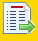 Der Sekretär verfährt analog, wenn während dem Spiel ein Offizieller als Spieler eingesetzt wird – Vorsicht nach Spielbeginn kann kein Offizieller mehr gelöscht werden
09.10.2021
PfHV
14
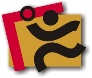 Elektronischer Spielbericht SpielberichtOnline – SBO
Spielvor- & Nachbereitung – Daten der SR
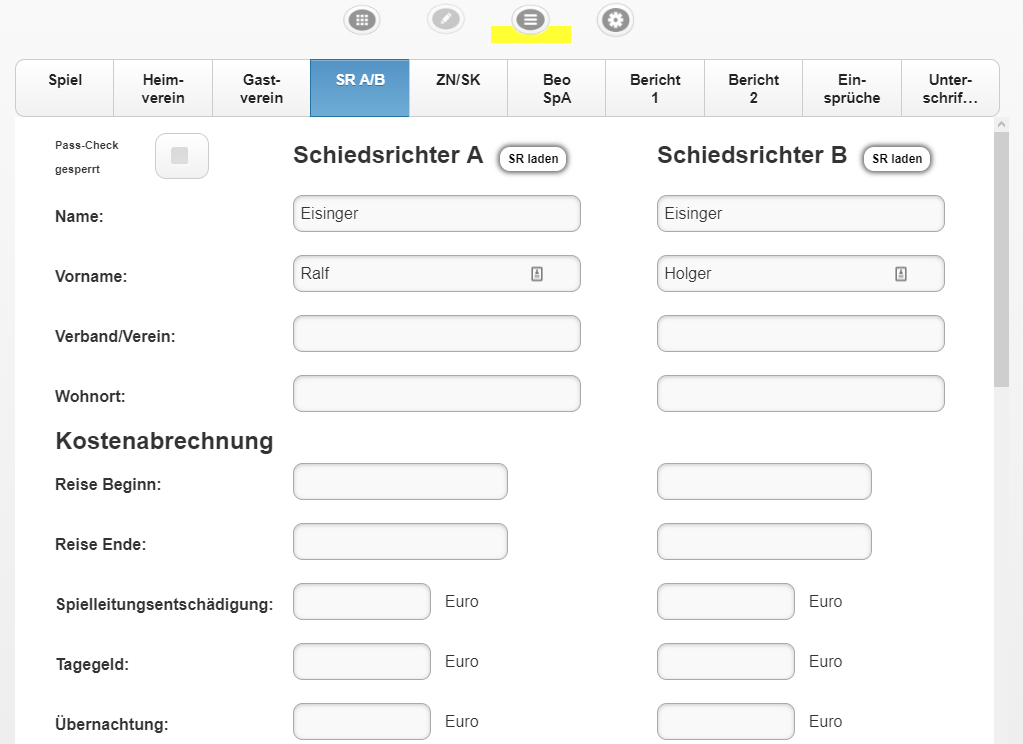 09.10.2021
PfHV
15
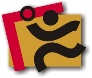 Elektronischer Spielbericht SpielberichtOnline – SBO
Spielvor- & Nachbereitung – Daten des SR-Beobachters / der Aufsicht
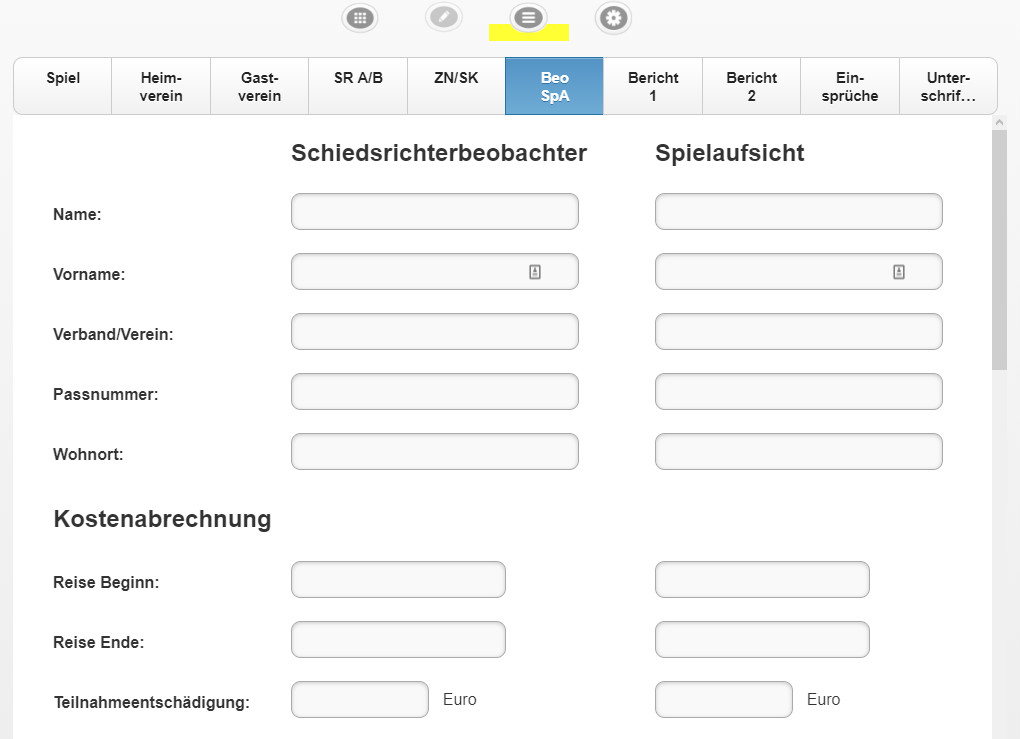 09.10.2021
PfHV
16
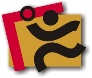 Elektronischer Spielbericht SpielberichtOnline – SBO
Spielvor- & Nachbereitung – Bericht 1
Einzutragen ist die genaue Zeit der Übergabe des Berichtes an die SR
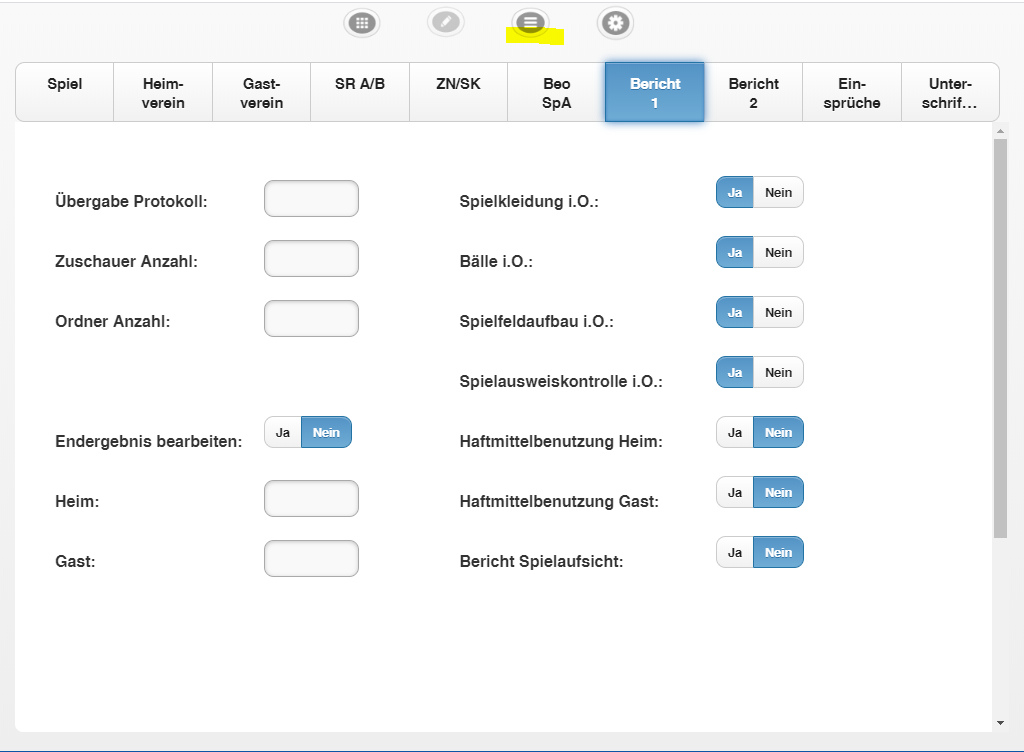 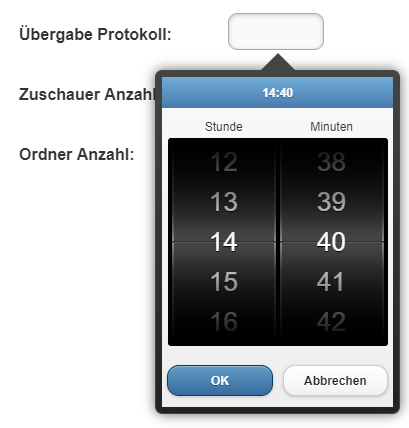 09.10.2021
PfHV
17
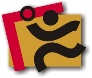 Elektronischer Spielbericht SpielberichtOnline – SBO
Spielbericht - Überblick
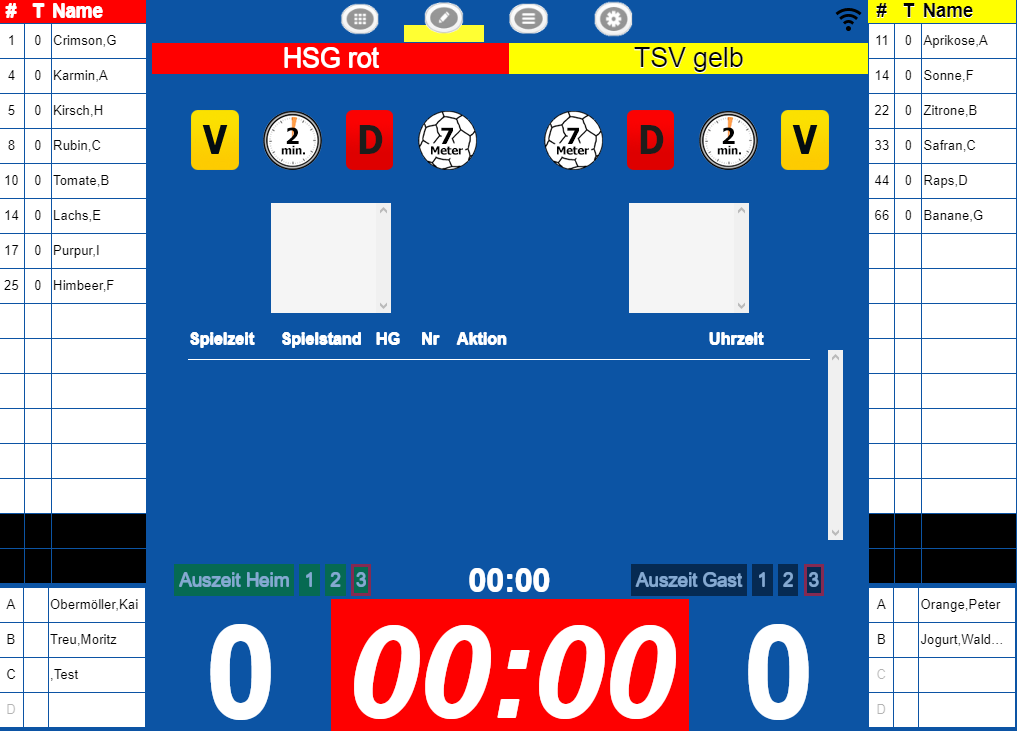 09.10.2021
PfHV
18
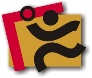 Elektronischer Spielbericht SpielberichtOnline – SBO
Spielbericht - Überblick
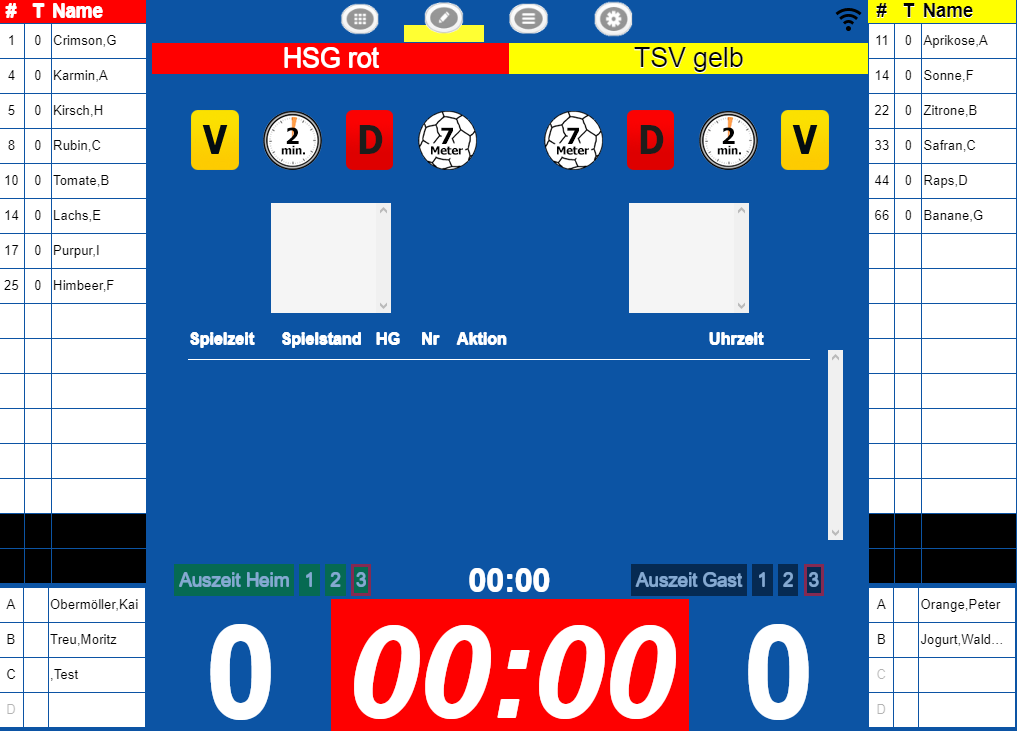 Auskunftsbereich:- Trikotnummer- Tore- Strafen / Name
09.10.2021
PfHV
19
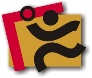 Elektronischer Spielbericht SpielberichtOnline – SBO
Spielbericht - Überblick
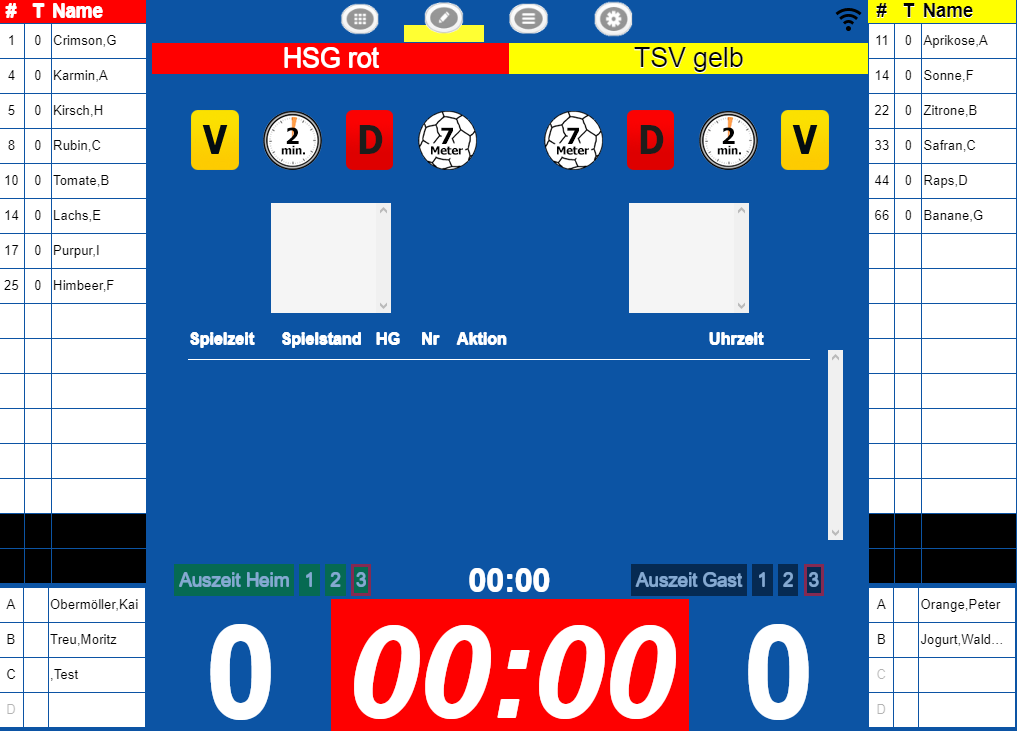 Aktionsbereich:- Verwarnungen- Hinausstellungen- Disqualifikationen
- 7-Meter
09.10.2021
PfHV
20
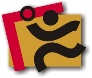 Elektronischer Spielbericht SpielberichtOnline – SBO
Spielbericht - Überblick
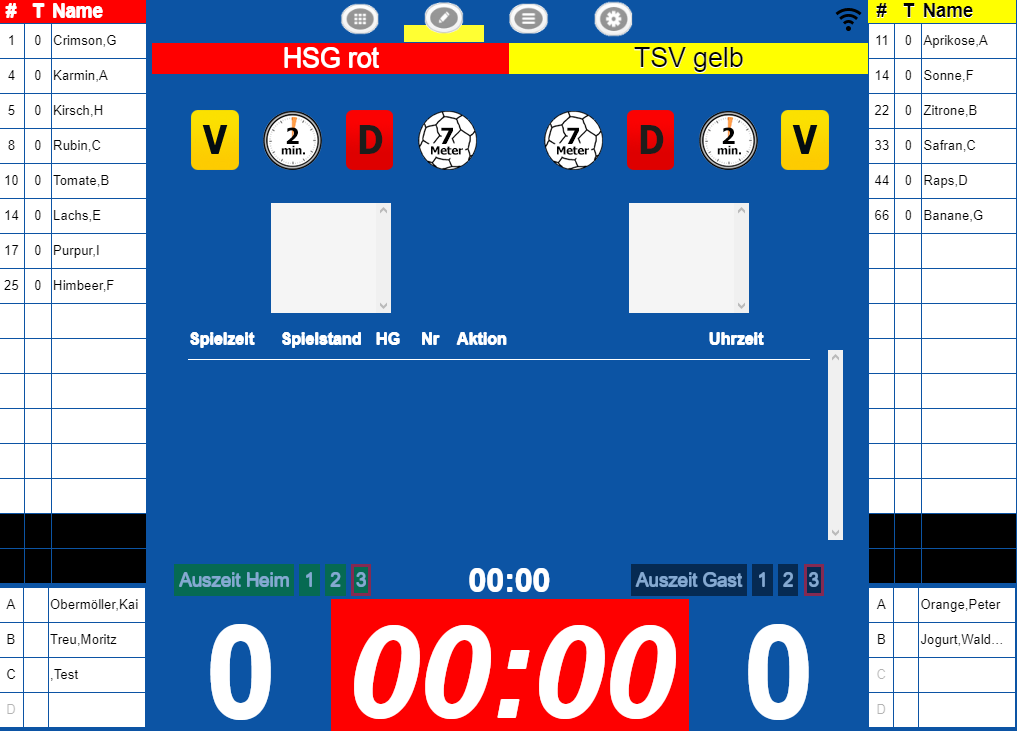 Hinausstellungen:Auflistung alleraktuellen Hinausstellungen
09.10.2021
PfHV
21
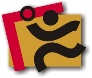 Elektronischer Spielbericht SpielberichtOnline – SBO
Spielbericht - Überblick
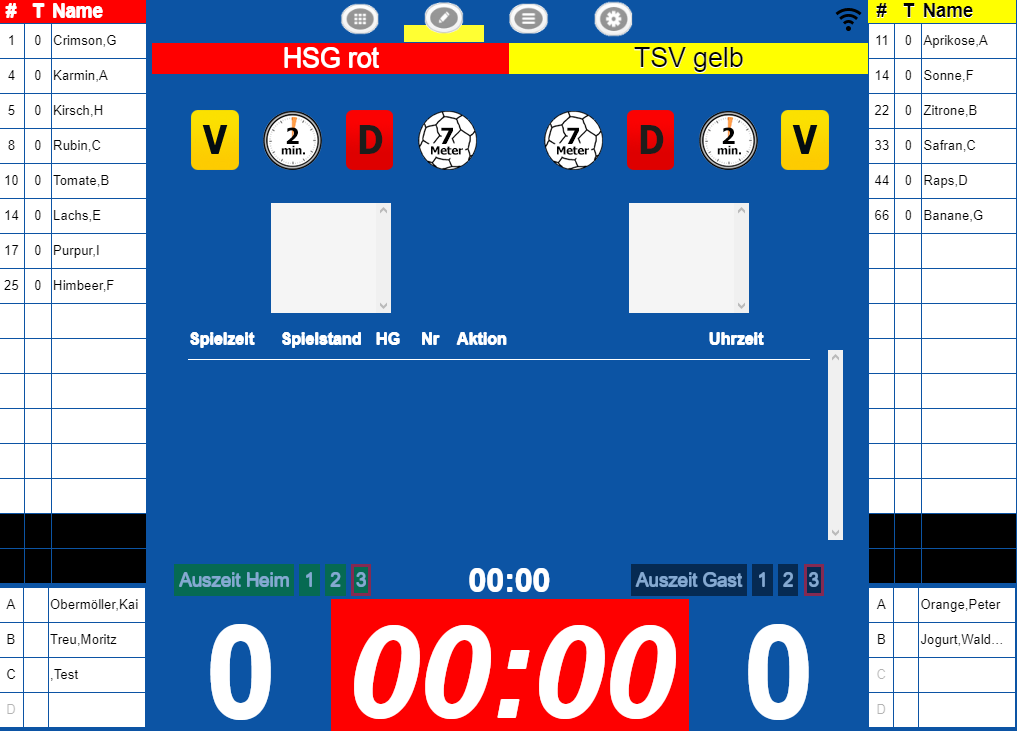 Protokoll:Auflistung allerEventsÄnderungenjederzeit möglich
09.10.2021
PfHV
22
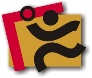 Elektronischer Spielbericht SpielberichtOnline – SBO
Spielbericht - Überblick
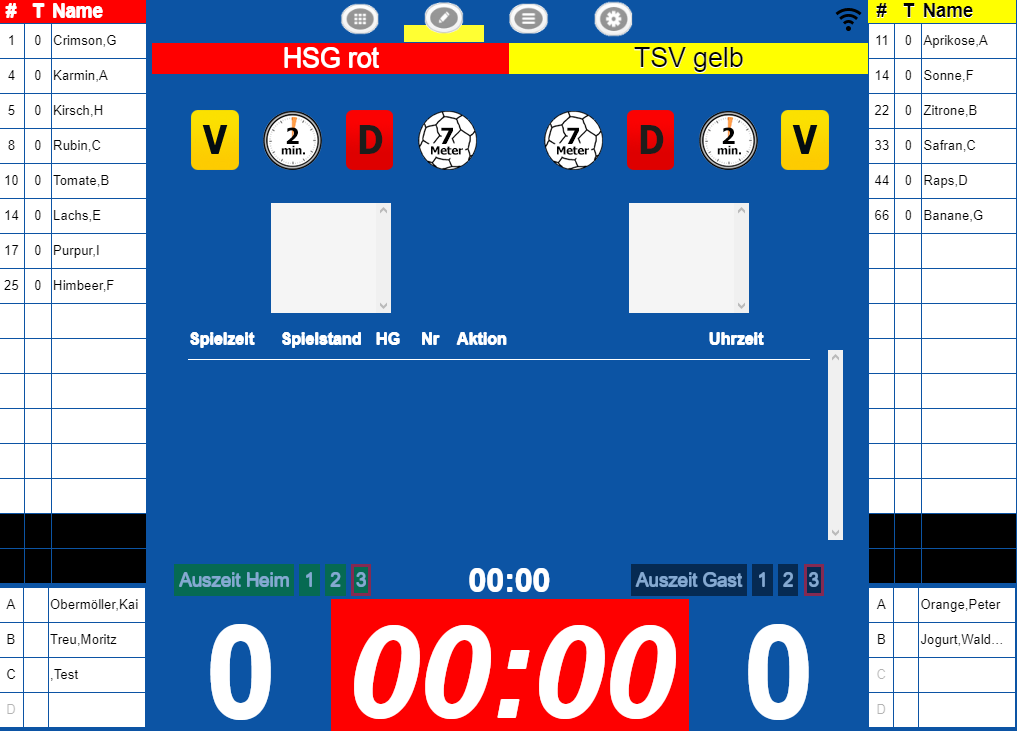 Auszeit, Spielzeit &Tore
09.10.2021
PfHV
23
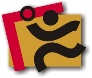 Elektronischer Spielbericht SpielberichtOnline – SBO
Spielbericht – Spielzeit starten / stoppen
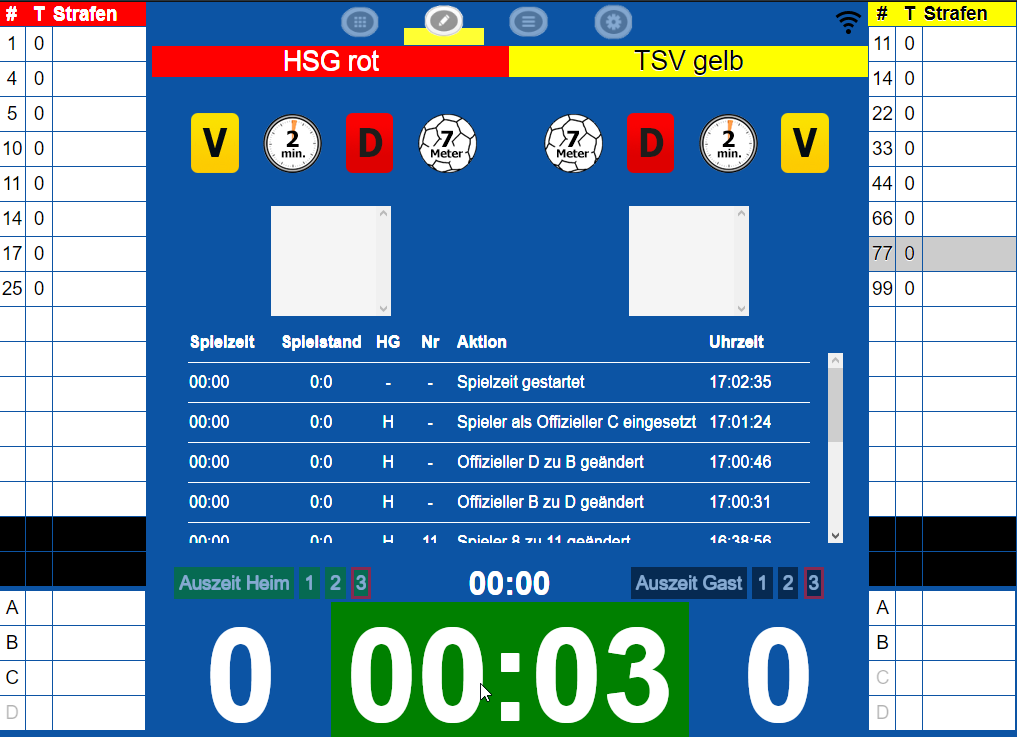 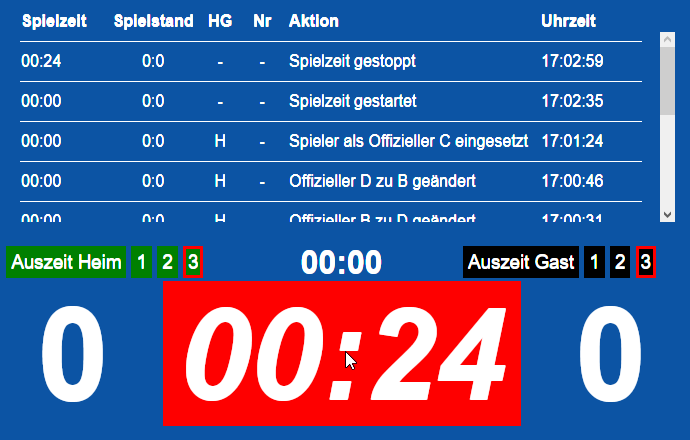 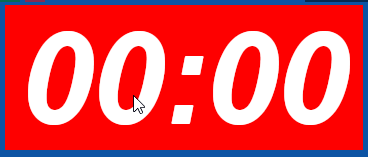 Mit einem Klick auf das rote Spielzeitfeld wird die Spielzeit gestartet
Damit verschwinden alle Spielernamen
Hier werden nun die Strafen der Spieler anzeigt
Jedes Starten und Stoppen wird zusätzlich im Protokoll festgehalten
Mit einem weiterem Klick auf das Spielzeitfeld wird die Zeit wieder gestoppt
09.10.2021
PfHV
24
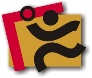 Elektronischer Spielbericht SpielberichtOnline – SBO
Spielbericht – Spielzeit bearbeiten / umstellen
Achtung: 	Spielzeit nur bei einer Spielunterbrechung und wenn keine 		Hinausstellung ausgesprochen wurde korrigieren
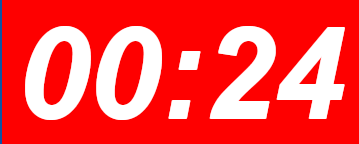 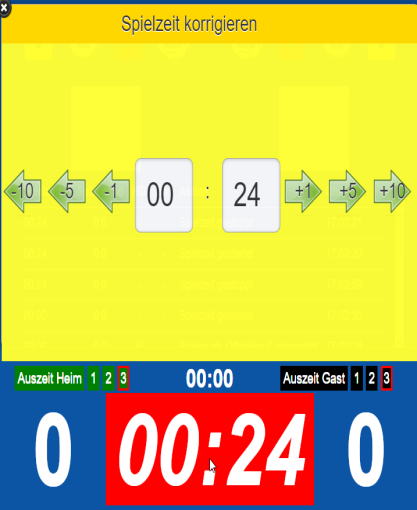 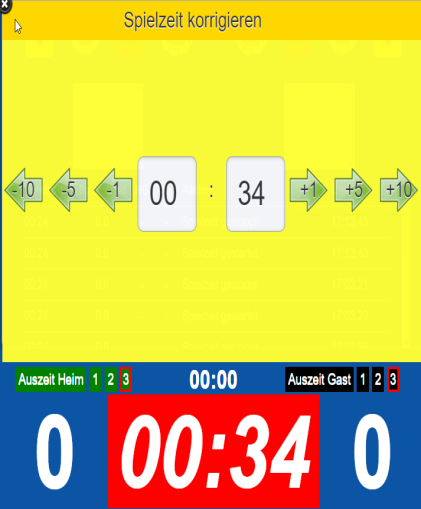 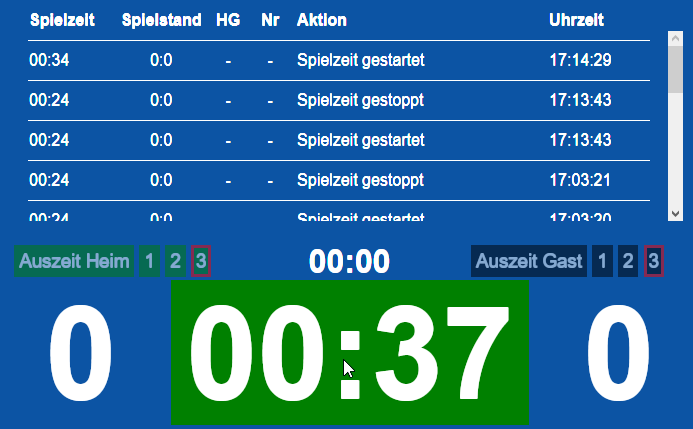 Mit einem Doppelklick auf das rote Spielzeitfeld öffnet sich das Fenster zur Bearbeitung der Spielzeit
Die Änderung der Spielzeit ist wie folgt:1. Verwendung der Pfeiltasten           (+/- Sekunden)2. Eingabe einer Zeit per Hand (Bestätigung mit ENTER)
Nach dem Start der Zeit wird die Änderung ins Protokoll übernommen
09.10.2021
PfHV
25
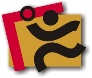 Elektronischer Spielbericht SpielberichtOnline – SBO
Spielbericht – Tore
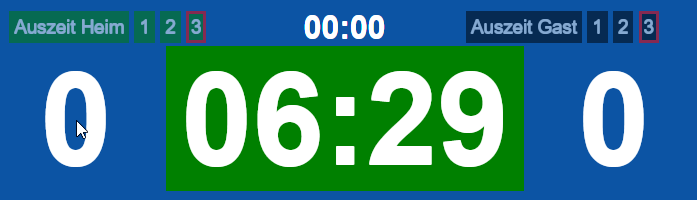 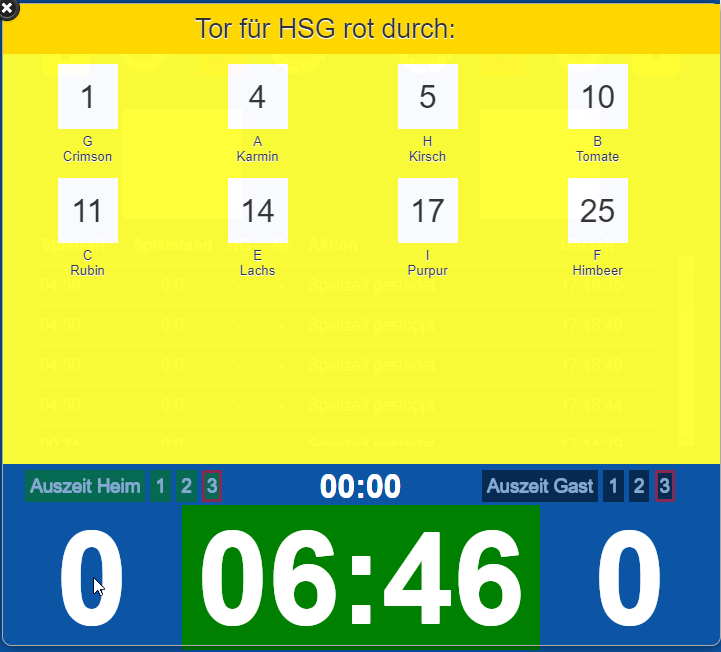 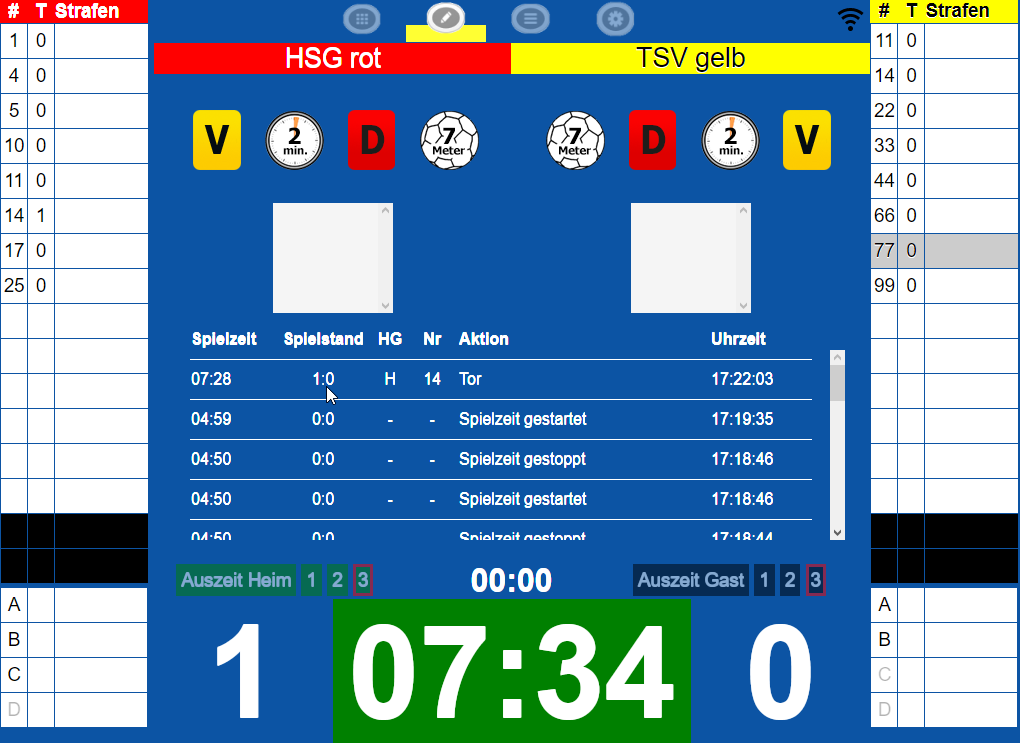 Durch Klick auf die Zahl der Toranzeige öffnet sich das Arbeitsfenster zur Wahl desTorschützen
Hier muss dann der Torschütze ausgewählt werden. Durch Klick auf den Spieler wird das Tor protokolliert
09.10.2021
PfHV
26
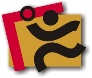 Elektronischer Spielbericht SpielberichtOnline – SBO
Spielbericht – Korrekturen
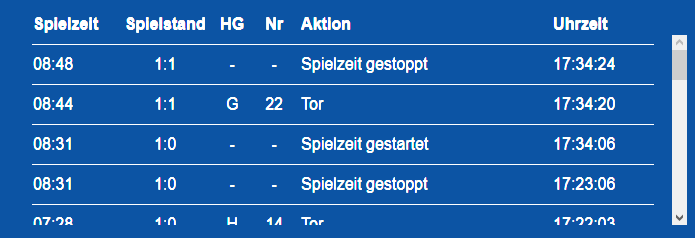 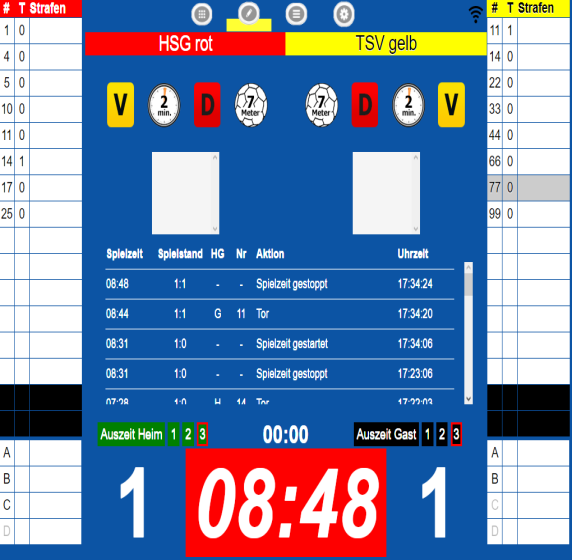 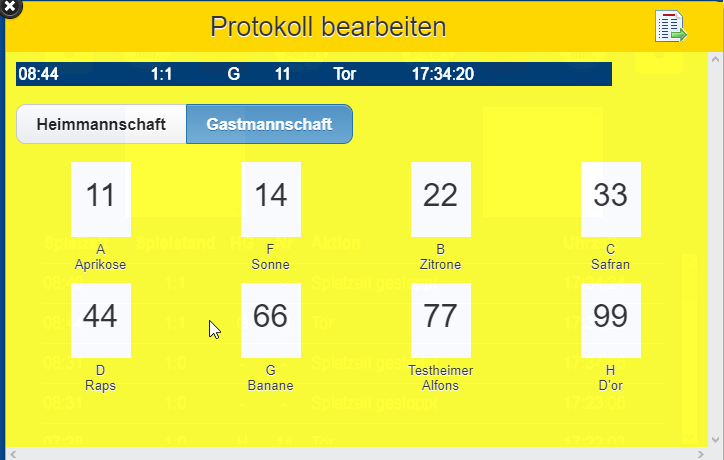 Danach wird das Protokoll entsprechend der Änderung korrigiert
Nachträgliches Bearbeiten des Protokolls mit Doppelklick auf das Event
Im sich öffnenden Fenster den richtigen Spieler der Heim- oder Gastmannschaft anklicken
09.10.2021
PfHV
27
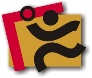 Elektronischer Spielbericht SpielberichtOnline – SBO
Spielbericht – Löschung
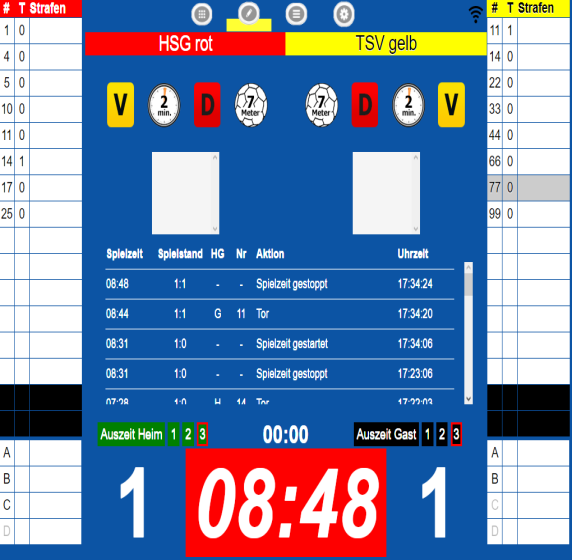 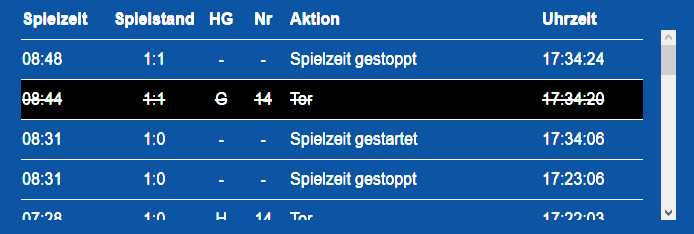 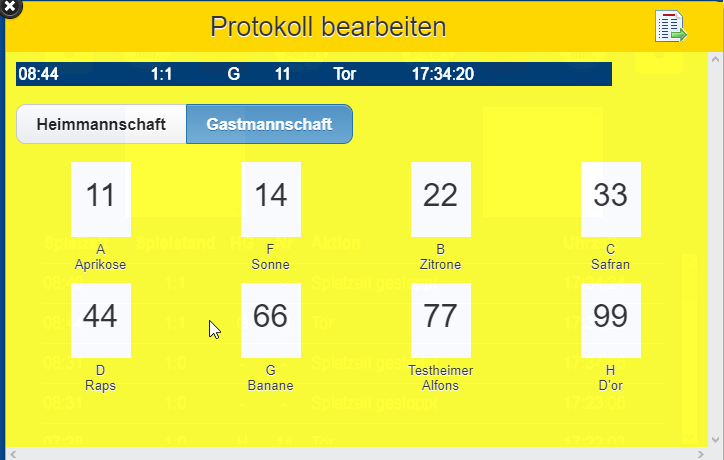 Danach wird das Protokoll entsprechend der Löschung korrigiert
Nachträgliches Löschen eines Events durch Doppelklick auf das entsprechende Event
Den Lösch-Button oben rechts anklicken
09.10.2021
PfHV
28
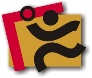 Elektronischer Spielbericht SpielberichtOnline – SBO
Spielbericht – Verwarnungen
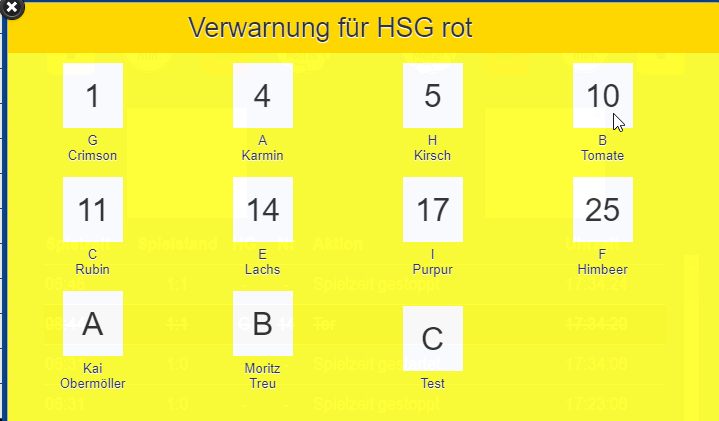 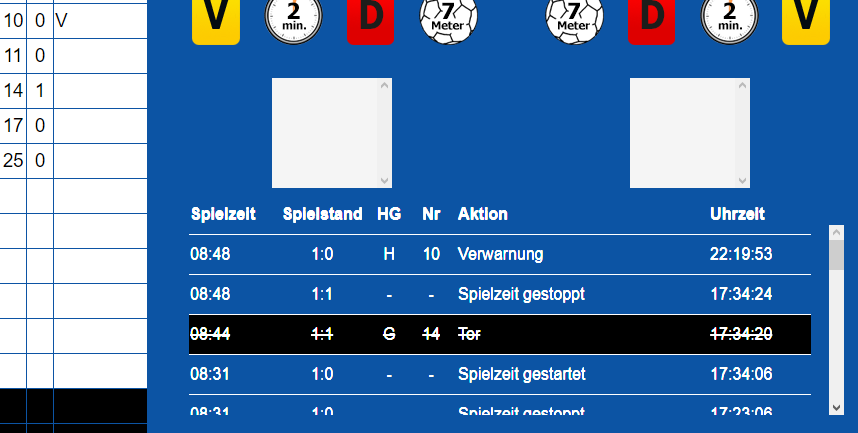 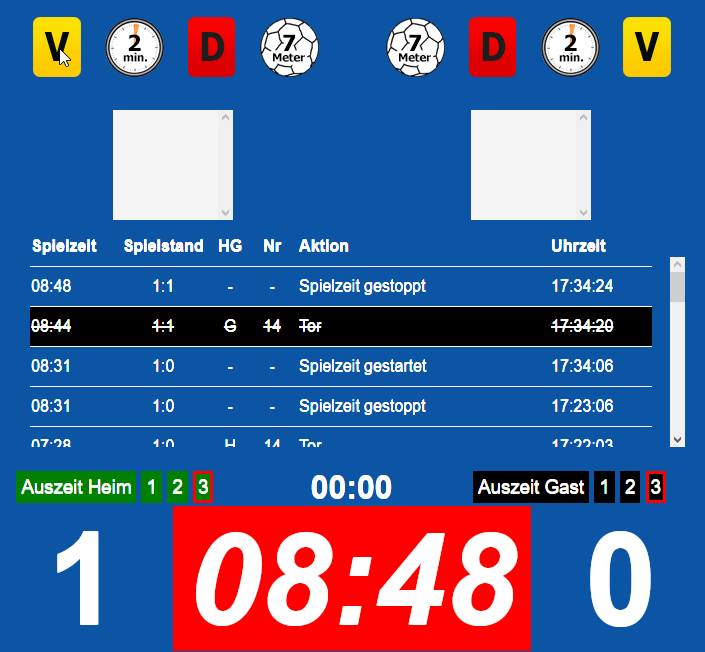 Den bestraften Spieler anklicken
Die Verwarnung wird im Protokoll aufgeführt und in der Strafen-Übersicht aufgeführt
Eintragen einer Verwarnung durch Klick auf die gelbe Karte
09.10.2021
PfHV
29
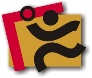 Elektronischer Spielbericht SpielberichtOnline – SBO
Spielbericht – Verwarnungen
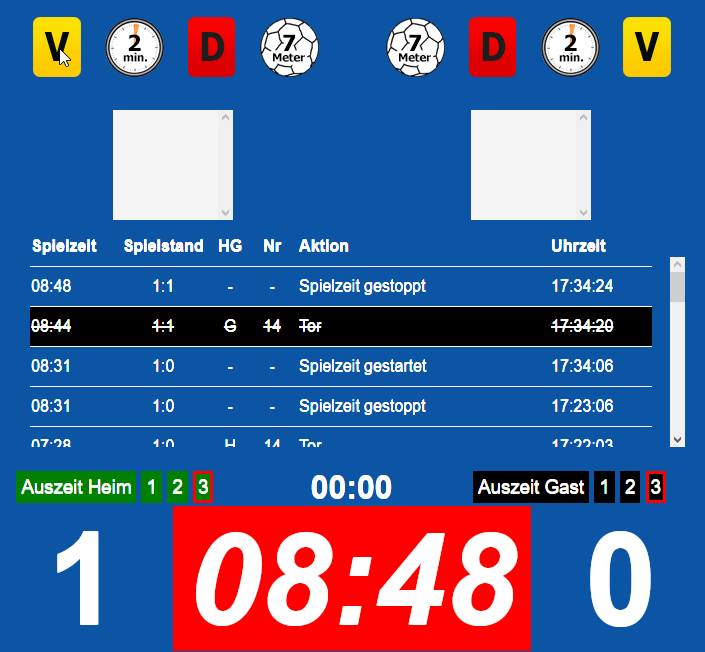 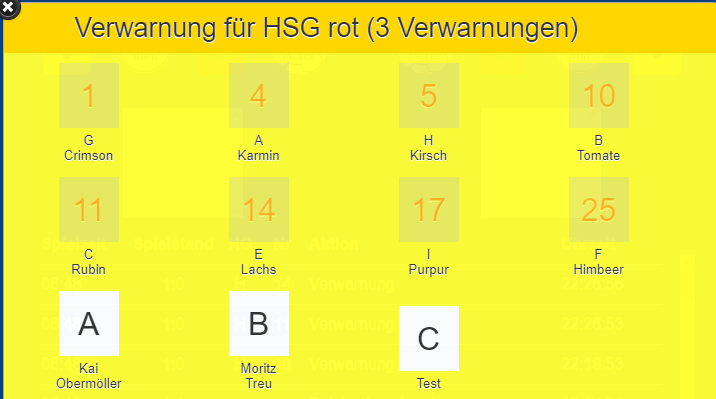 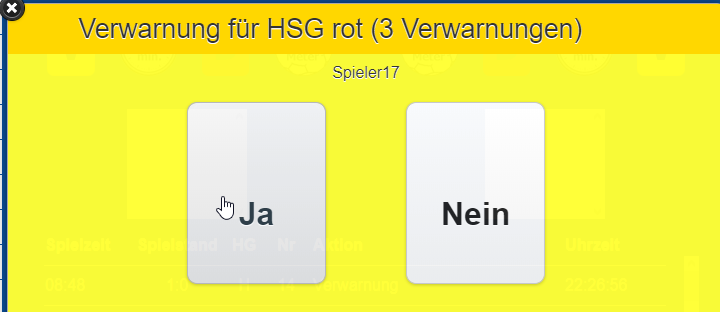 Sind bereits 3 Verwarnungen erteilt, erkundigt sich das System danach, ob tatsächlich eine vierte Verwarnung erteilt werden soll – die Schiedsrichter sind durch den Sekretär bei der nächsten Spielzeitunterbrechung darauf aufmerksam zu machen
Das Regelwerk schreibt vor, dass es maximal drei Verwarnungen je Team für die Spieler geben soll. Jedoch können auch mehr Verwarnungen ausgesprochen werden - Das System kann vier Verwarnungen je Team eintragen.
09.10.2021
PfHV
30
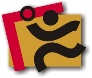 Elektronischer Spielbericht SpielberichtOnline – SBO
Spielbericht – Hinausstellungen
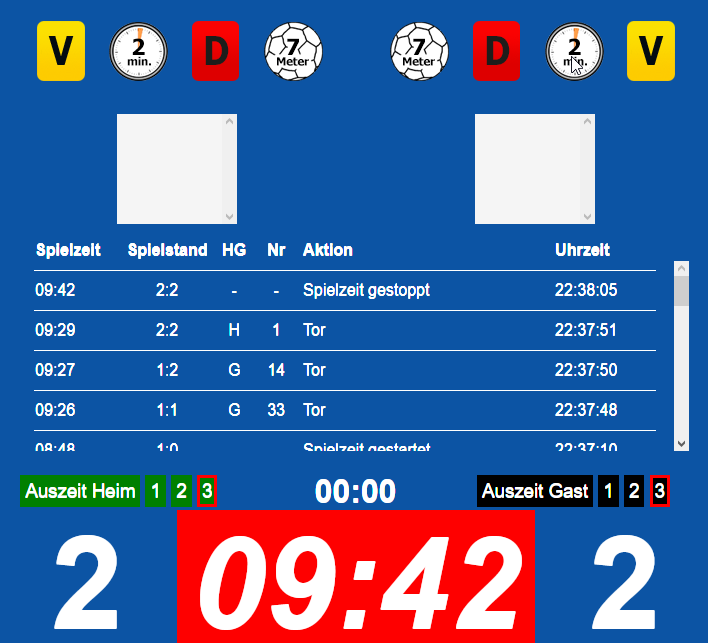 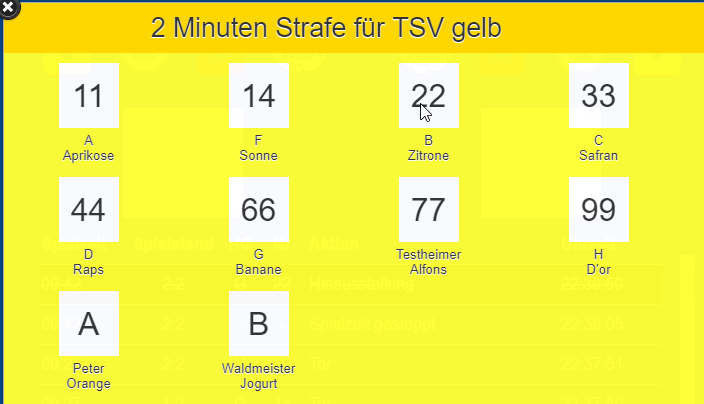 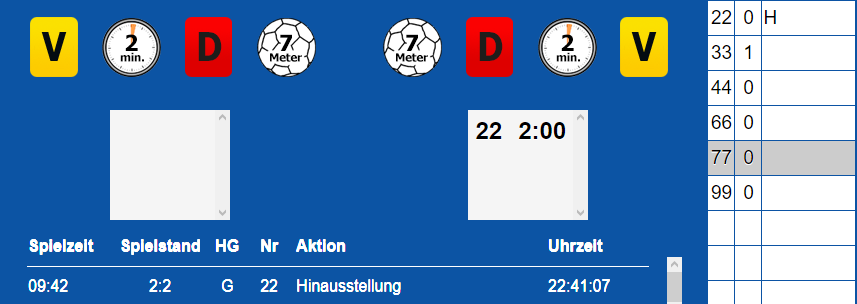 Die Hinausstellung wird im Protokoll vermerkt und in der Strafen-Übersicht aufgenommen. Zudem wird im Zeitstrafen-Fenster die Nummer desbestraften Spielers zusammen mit der Restdauer der Hinausstellung angezeigt Diese Dauer läuft automatisch herunter
Den fehlbaren Spieler durch Klick auswählen
Laut Regelwerk ist die Uhr mit der Erteilung einer Hinausstellung anzuhalten. Deshalb immer vor dem Drücken der Hinausstellung die Zeit anhalten
Die dritte Hinausstellung ist zugleich die automatische Disqualifikation
09.10.2021
PfHV
31
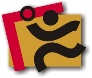 Elektronischer Spielbericht SpielberichtOnline – SBO
Spielbericht – Hinausstellungen
„4-Minuten Hinausstellung“

Hat ein Spieler eine Hinausstellung oder eine Disqualifikation erhalten und verhält sich vor Wiederanpfiff unsportlich, so kann er eine weitere Hinausstellung oder Disqualifikation erhalten – Die Mannschaft spielt in diesem Fall für 4 Minuten um 1 Spieler reduziert in Unterzahl
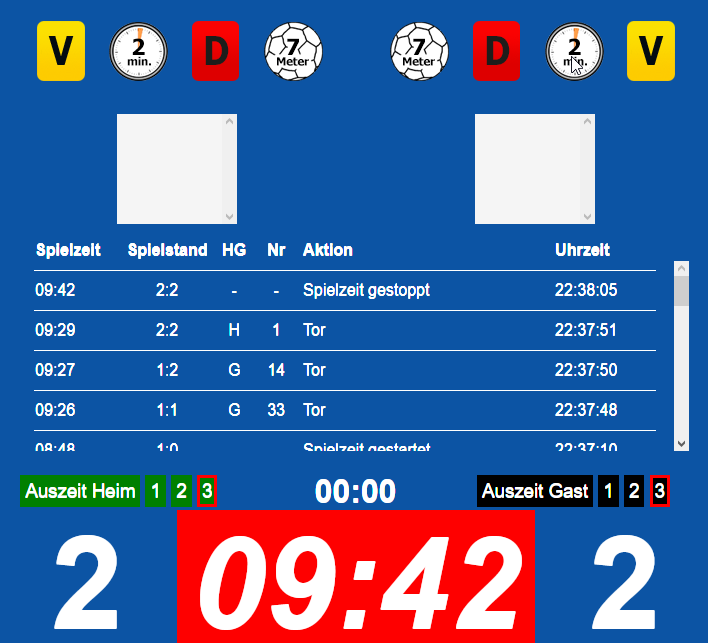 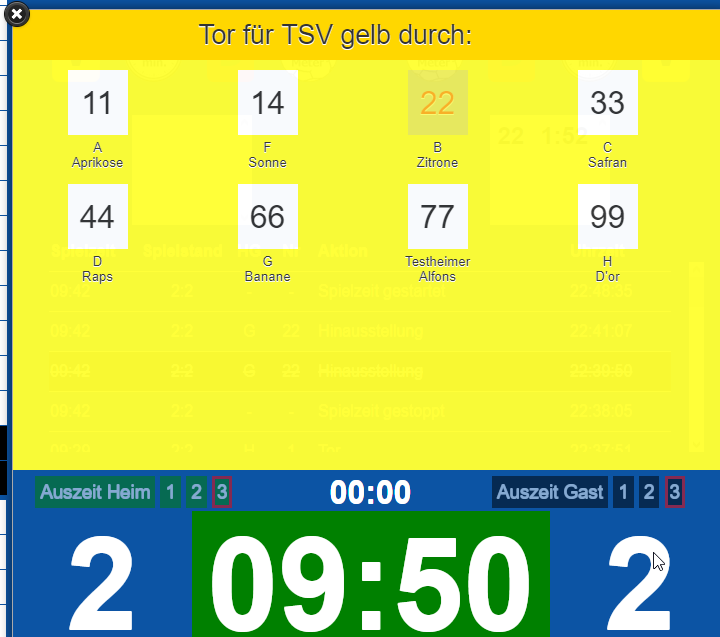 Ein hinausgestellter Spieler kann während seiner Hinausstellung keine Tore erzielen
09.10.2021
PfHV
32
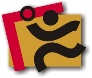 Elektronischer Spielbericht SpielberichtOnline – SBO
Spielbericht – Disqualifikationen
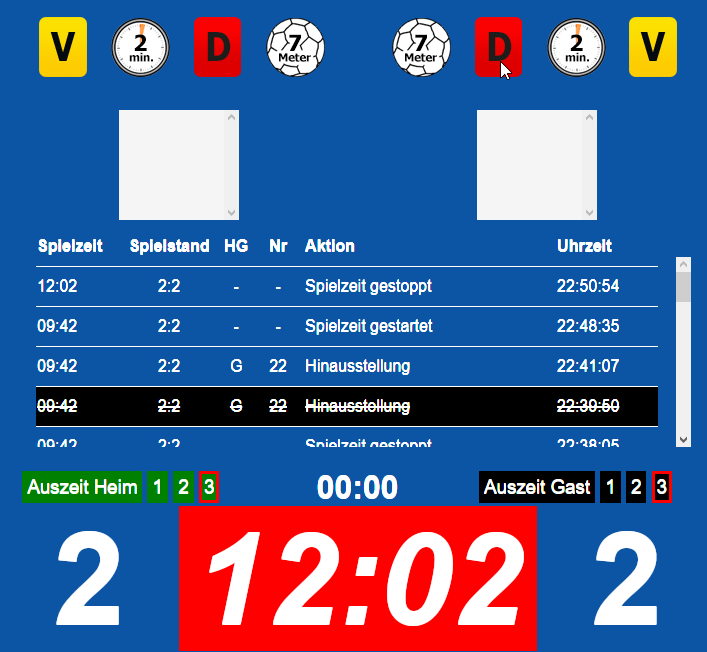 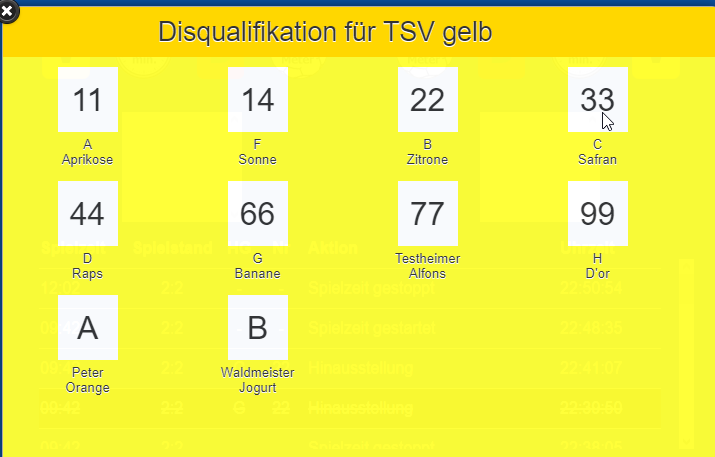 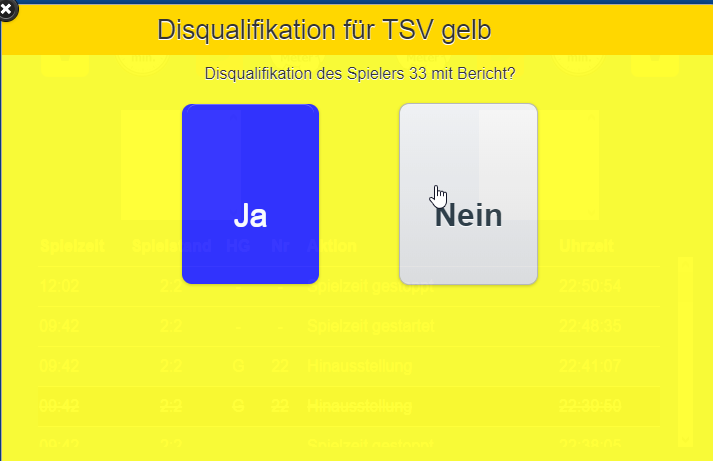 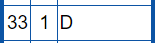 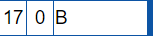 D = Disqualifikationohne BerichtB = Disqualifikationmit Bericht
Den fehlbaren Spieler durch Klick auswählen
Je nach Anzeige der SR muss hier die Art der Disqualifikation ausgewählt werden
Laut Regelwerk ist die Uhr mit der Erteilung einer Hinausstellung anzuhalten.Deshalb immer vor dem Drücken derDisqualifikation die Zeit anhalten
09.10.2021
PfHV
33
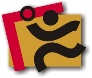 Elektronischer Spielbericht SpielberichtOnline – SBO
Spielbericht – 7-Meter-Wurf
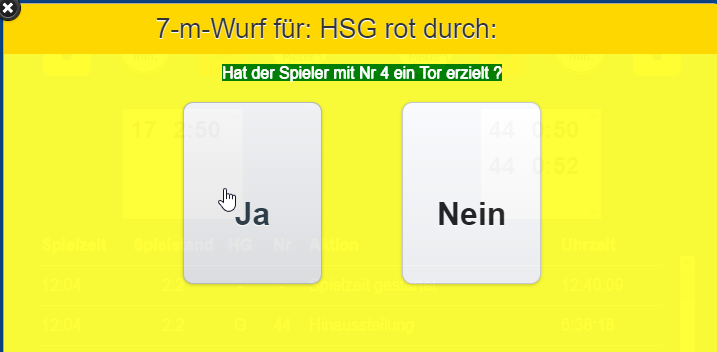 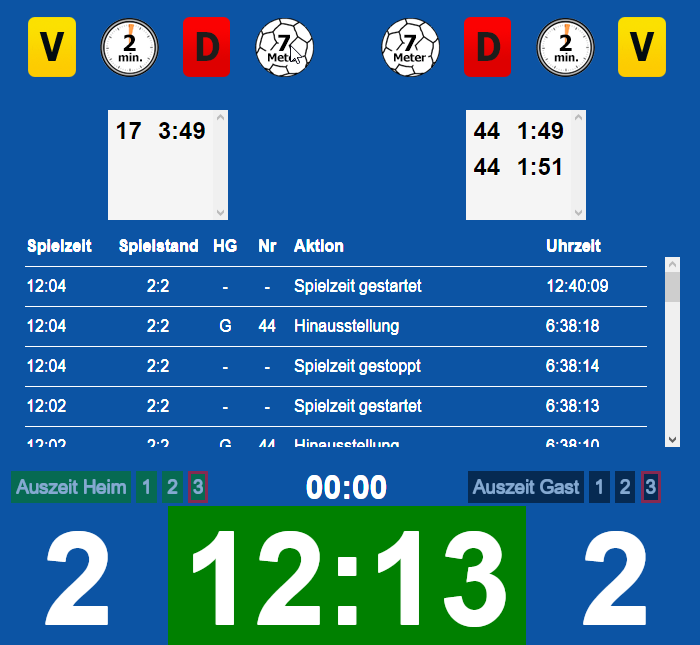 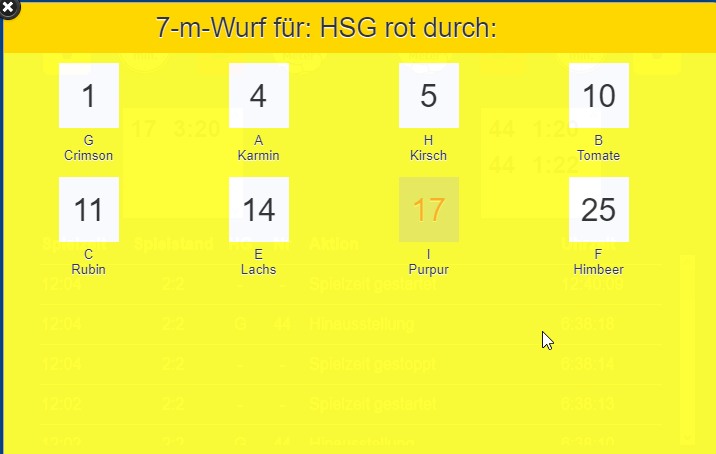 Hier dann den werfenden Spieler auswählen
Mit Ja oder Nein den Erfolg des Wurfes eintragen, welcher dann im Protokoll so übernommen wird
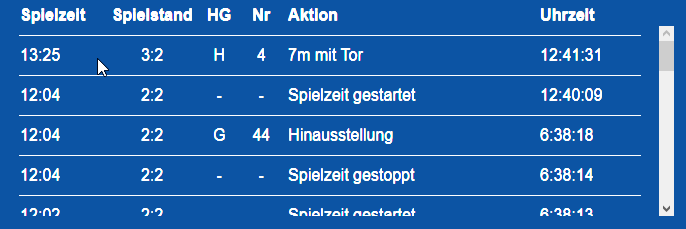 Mit Klick auf das 7-Meter-Symbol öffnet sich die Spielerauswahl
Achtung: Erst Strafe, dann 7-Meter eingeben
09.10.2021
PfHV
34
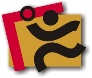 Elektronischer Spielbericht SpielberichtOnline – SBO
Spielbericht – Auszeiten
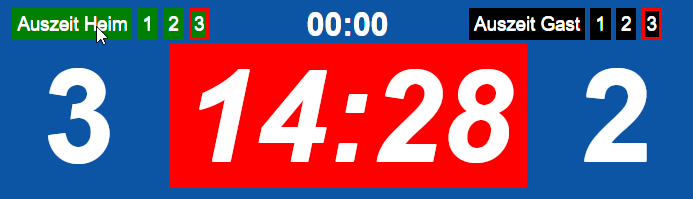 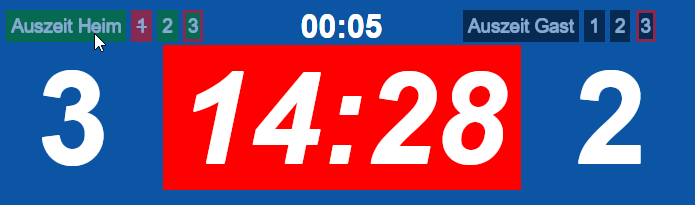 Nach dem Start beginnt die Uhr über der Spielzeit hochzuzählen. Diese dient nur als Hilfe und läuft nach einer Minute einfach weiter.Gleichzeitig wird eine Auszeit von den Gesamt-Auszeiten abgezogen.
Nachdem die Zeit angehalten wurde kann die Auszeit durch Klick auf „Auszeit Heim / Gast“gestartet werden
09.10.2021
PfHV
35
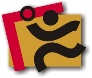 Elektronischer Spielbericht SpielberichtOnline – SBO
Spielbericht – Halbzeiten protokollieren
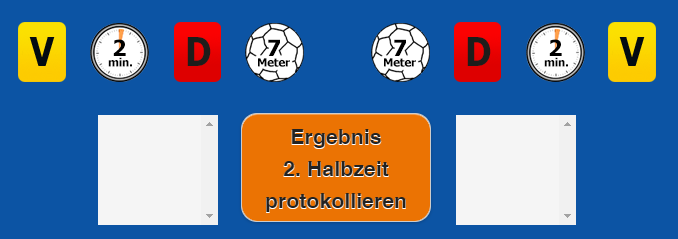 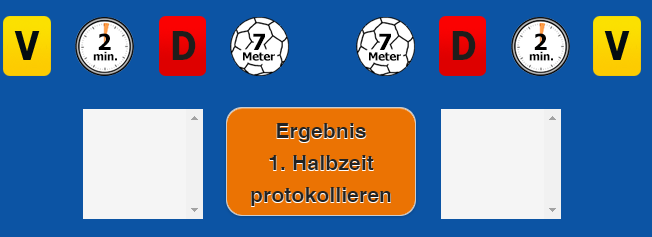 Nach Ablauf der regulären Spielzeit stoppt die Zeit zur Halbzeit und am Ende automatisch und das Feld Ergebnis 1. Halbzeit bzw. 2. Halbzeit protokollieren erscheint – nach dem Abgleich mit den Schiedsrichtern (und eventuell vorzunehmenden Änderungen) wird das Ergebnis entsprechend protokolliert
09.10.2021
PfHV
36
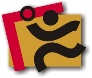 Elektronischer Spielbericht SpielberichtOnline – SBO
Spielvor- & Nachbereitung – Bericht 2 (Sonstiges)
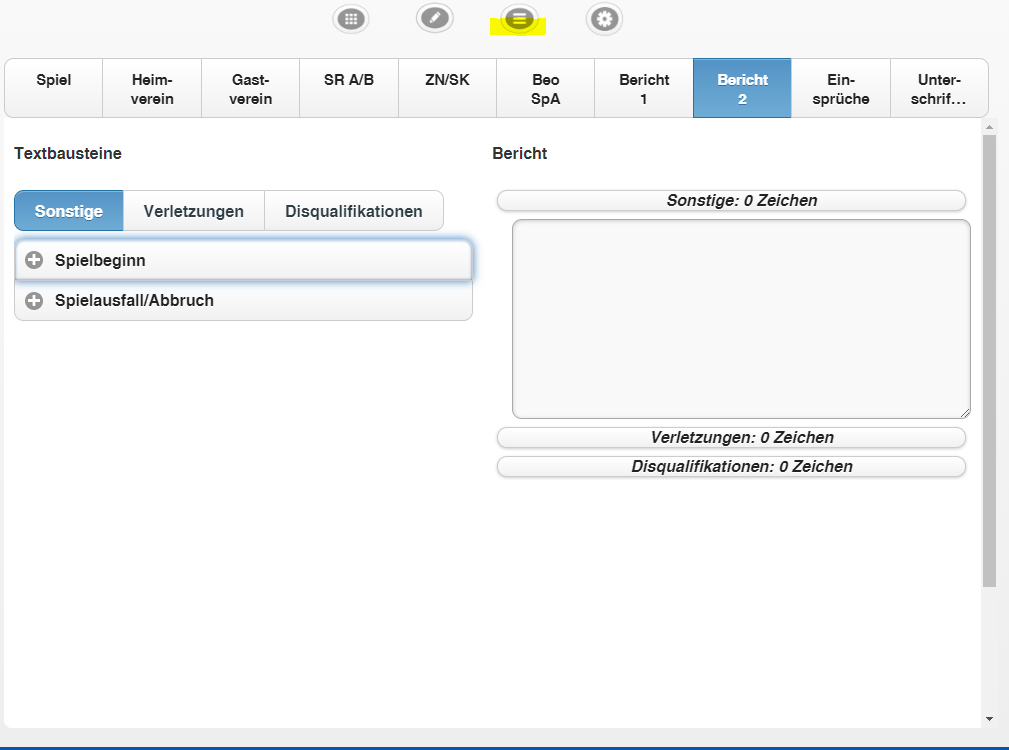 Durch Klick auf eine links vorgeschlagene Situation (Textbausteine) wird der Text in das Feld rechtsübernommen. 
Der Text kann danach per Hand verändert werden, oder den einzutragenden Text komplett per Hand in das Feld eintragen – Hier werden auch fehlende Pässe und alle sonstigen Anmerkungen vermerkt
09.10.2021
PfHV
37
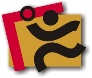 Elektronischer Spielbericht SpielberichtOnline – SBO
Spielvor- & Nachbereitung – Bericht 2 (Verletzungen)
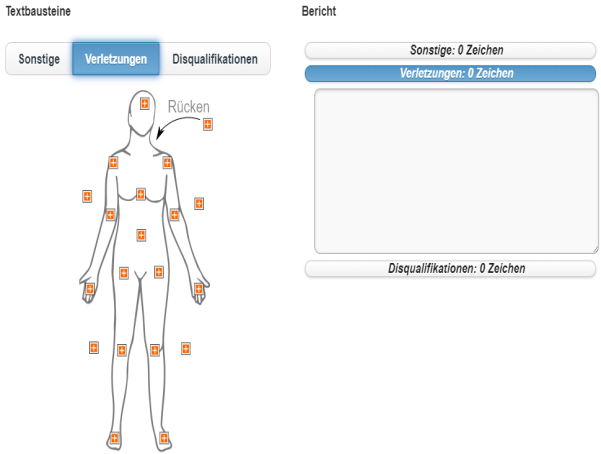 Verletztes Körperteil auswählen, danach im gelben Fenster den verletztenSpieler auswählen
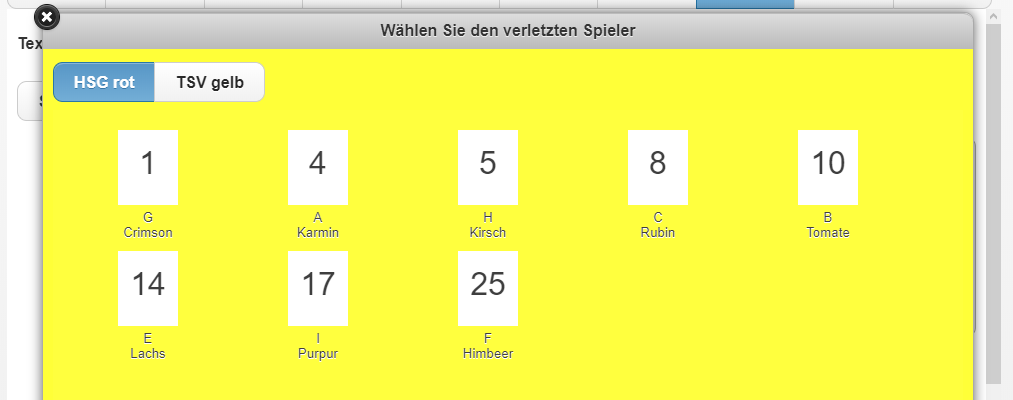 09.10.2021
PfHV
38
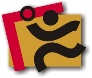 Elektronischer Spielbericht SpielberichtOnline – SBO
Spielvor- & Nachbereitung – Bericht 2 (Disqualifikationen)
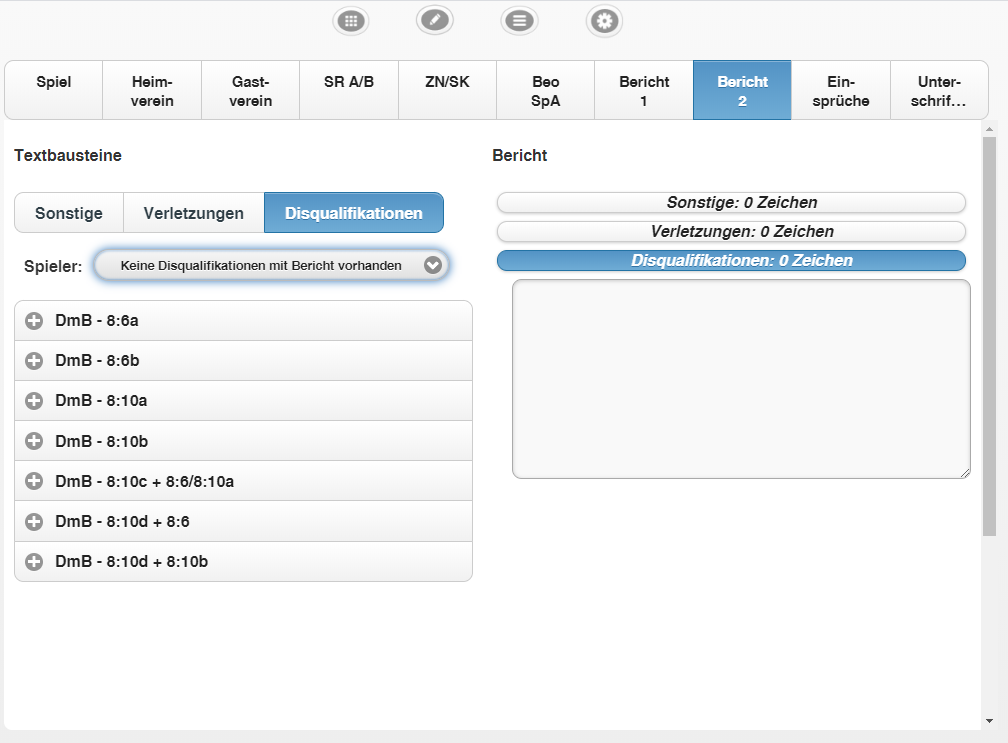 Durch Klick auf eine links vorgeschlageneSituation wird der Text in das Feld rechtsübernommen. Der Text kann danach per Hand verändert werden
09.10.2021
PfHV
39
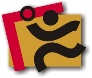 Elektronischer Spielbericht SpielberichtOnline – SBO
Spielvor- & Nachbereitung – Einsprüche
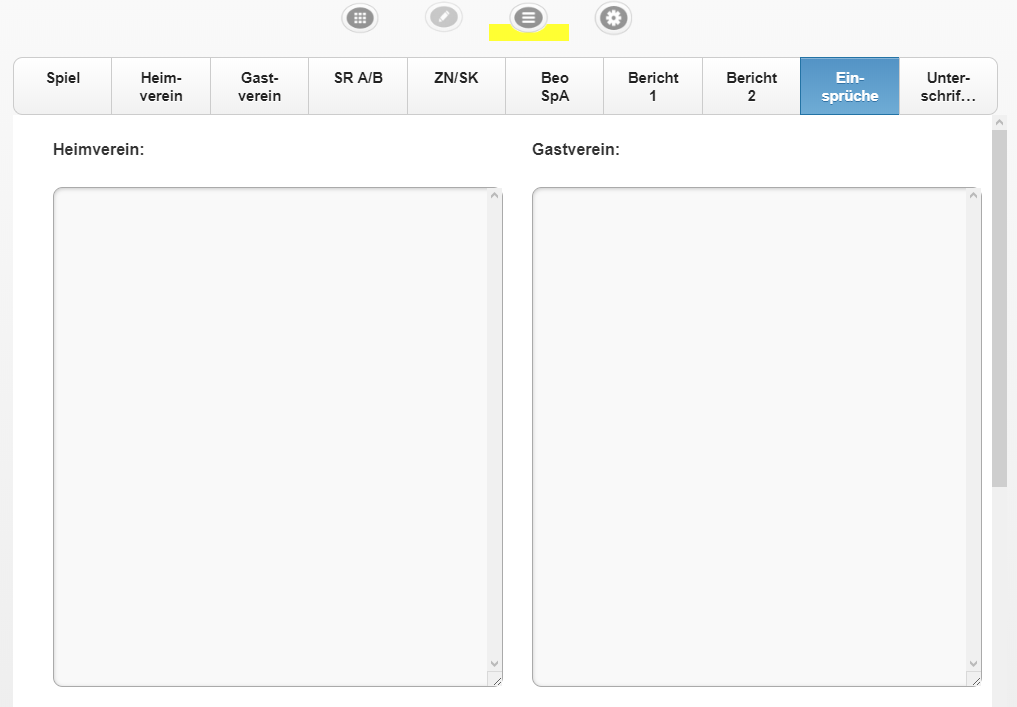 Hier können die Einsprüche der jeweiligen Mannschaften entsprechend eingegeben werden
09.10.2021
PfHV
40
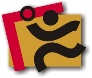 Elektronischer Spielbericht SpielberichtOnline – SBO
Spielvor- & Nachbereitung – Unterschriften / Abschluss
Hier nochmal alle Eintragungen überprüfen und dann durch Eingabe der PIN von Heimverein, Gastverein und Schiedsrichter „unterschreiben/bestätigen“ lassen 

Anschließend wird der Spielbericht durch den Button „Spiel abschließen“ hochgeladen - Hierzu ist eine Onlineverbindung zwingend notwendig (siehe DfB)
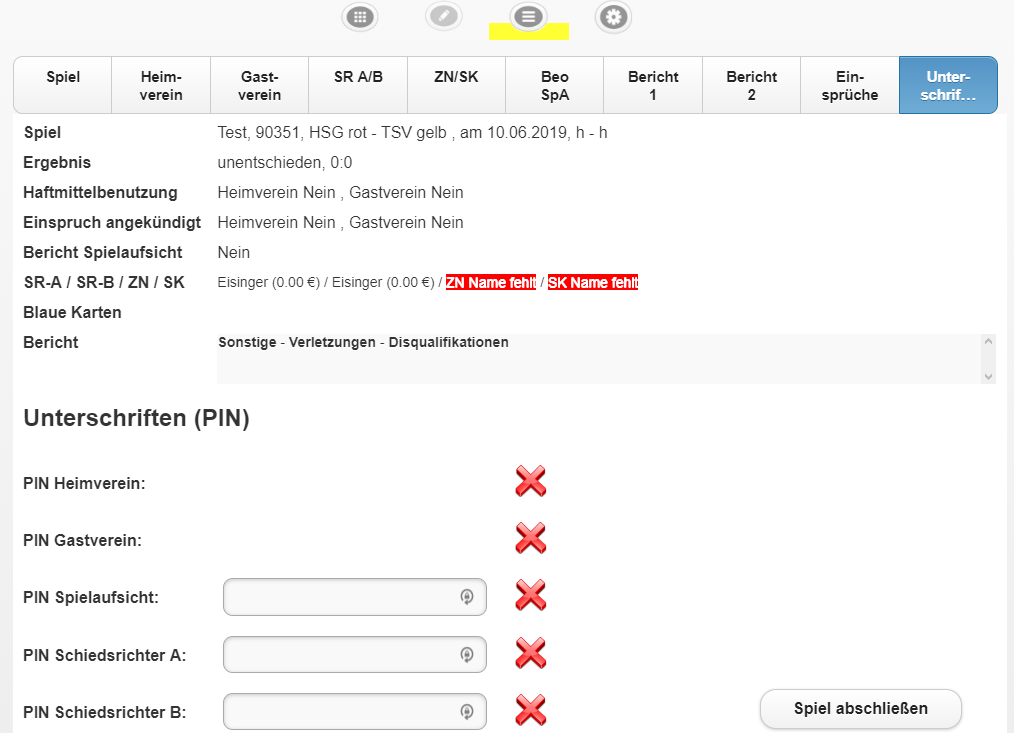 Ein Abschließen des Spiels ist immer Möglich, auch wenn PIN fehlen
09.10.2021
PfHV
41